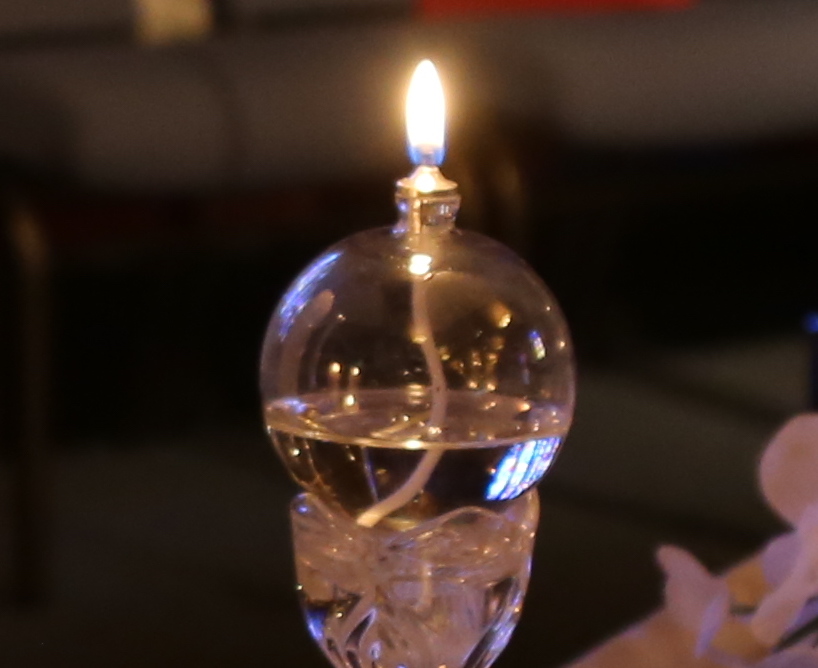 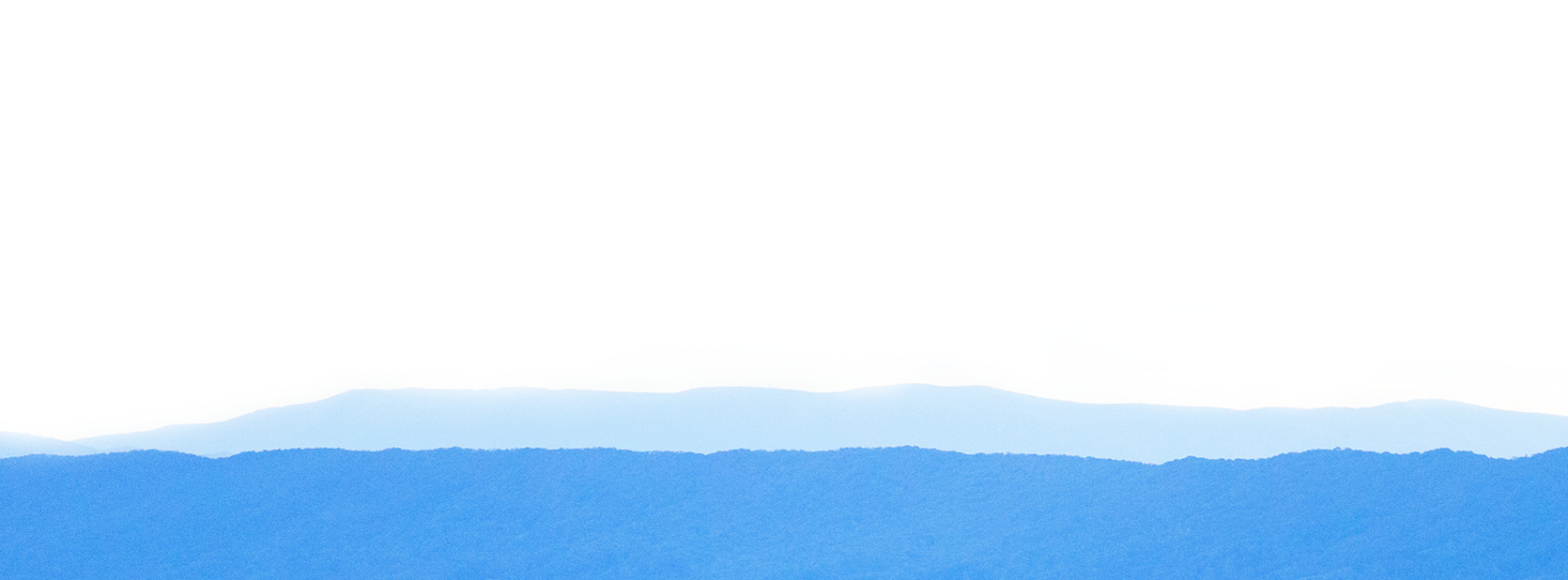 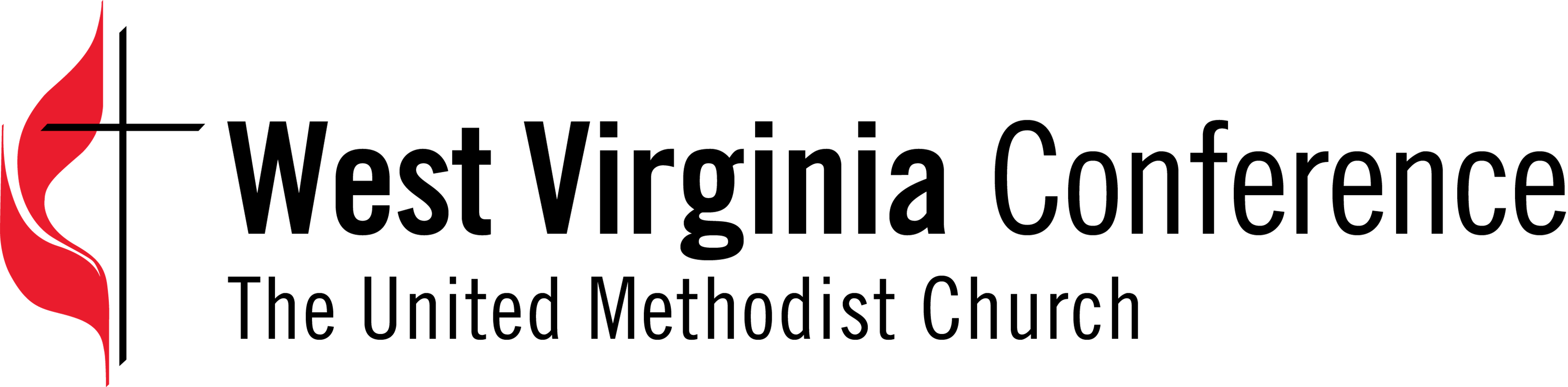 Bishop Sandra Steiner Ball
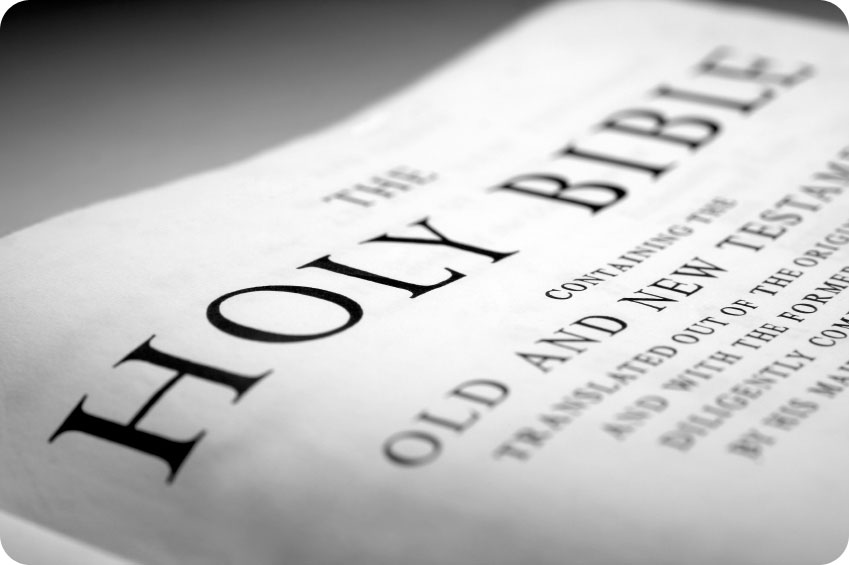 Ephesians 4:1-6; 29-32 (NRSV)
“I therefore, the prisoner in the Lord, beg you to lead a life worthy of the calling to which you have been called,
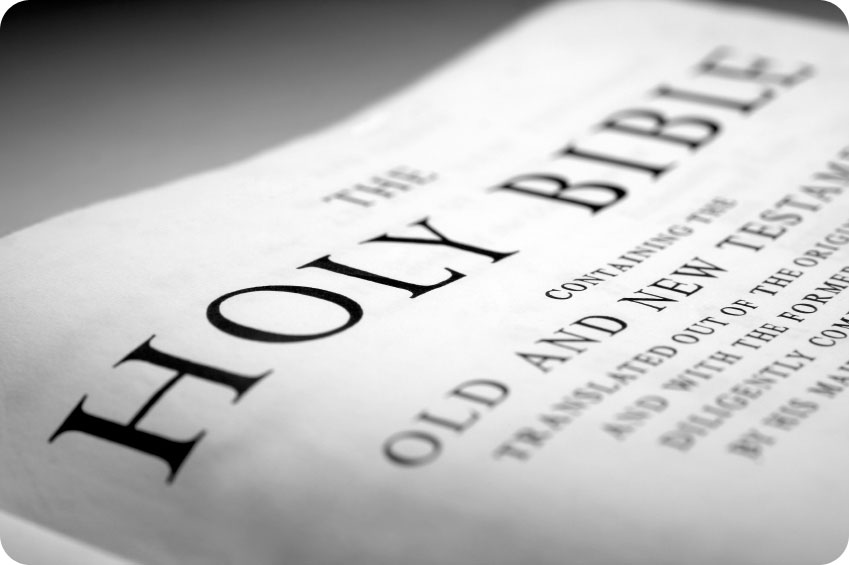 2with all humility and gentleness, with patience, bearing with one another in love, 3making every effort to maintain the unity of the Spirit in the bond of peace.
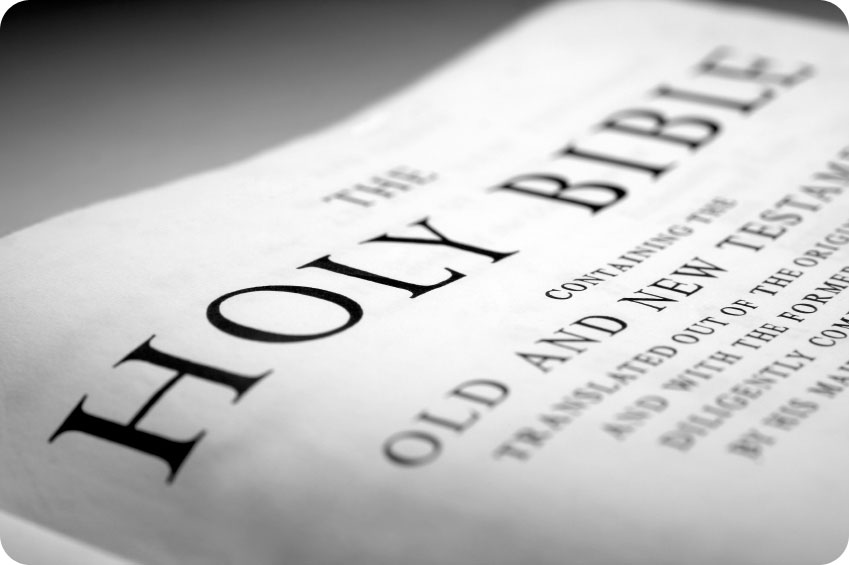 4There is one body and one Spirit, just as you were called to the one hope of your calling, 5one Lord, one faith, one baptism,
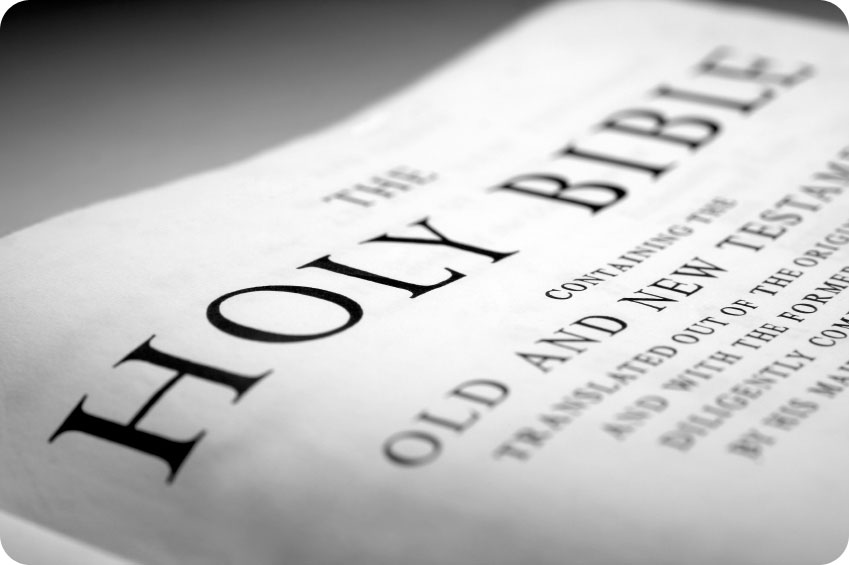 6one God and Father of all, who is above all and through all and in all.”
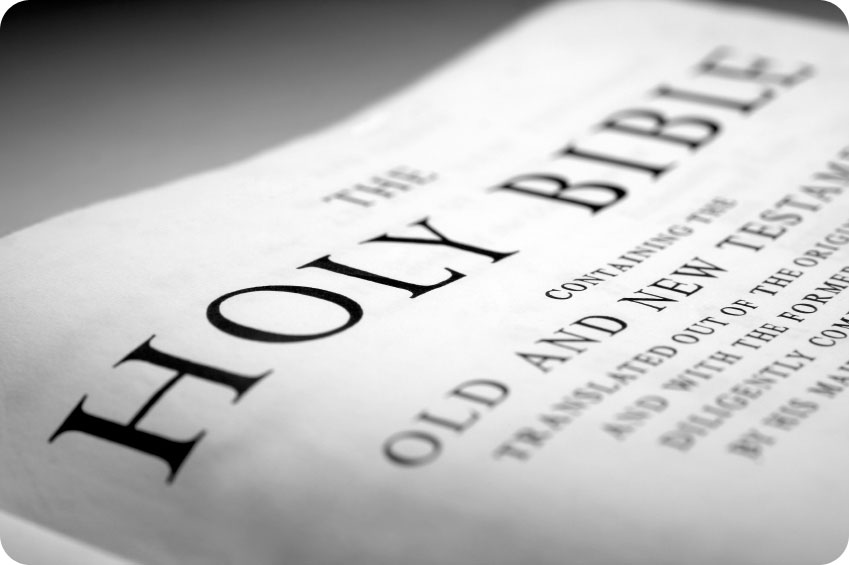 “29Let no evil talk come out of your mouths, but only what is useful for building up, as there is need, so that your words may give grace to those who hear.
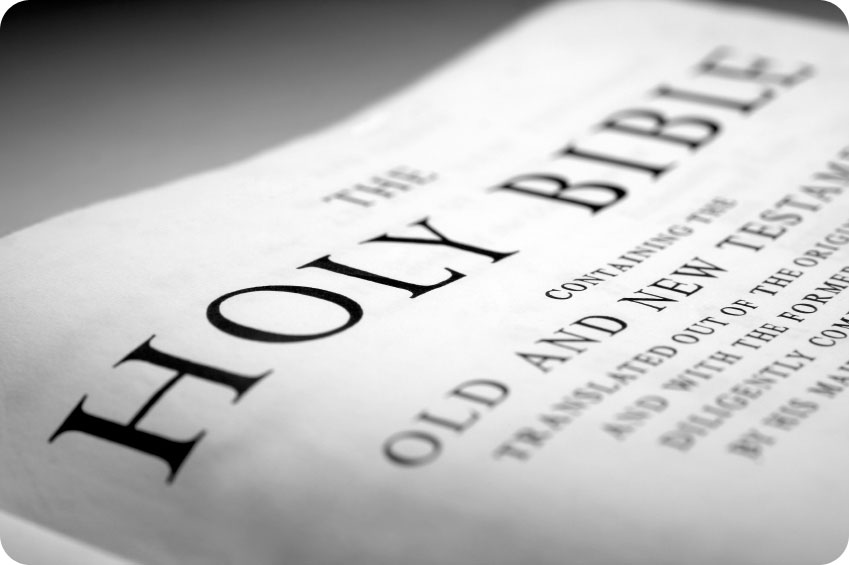 30And do not grieve the Holy Spirit of God, with which you were marked with a seal for the day of redemption.
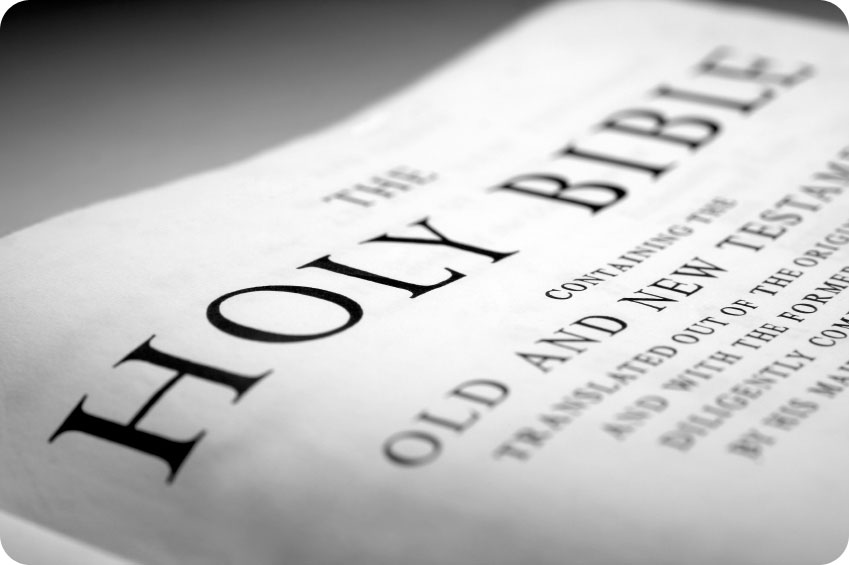 31Put away from you all bitterness and wrath and anger and wrangling and slander, together with all malice,
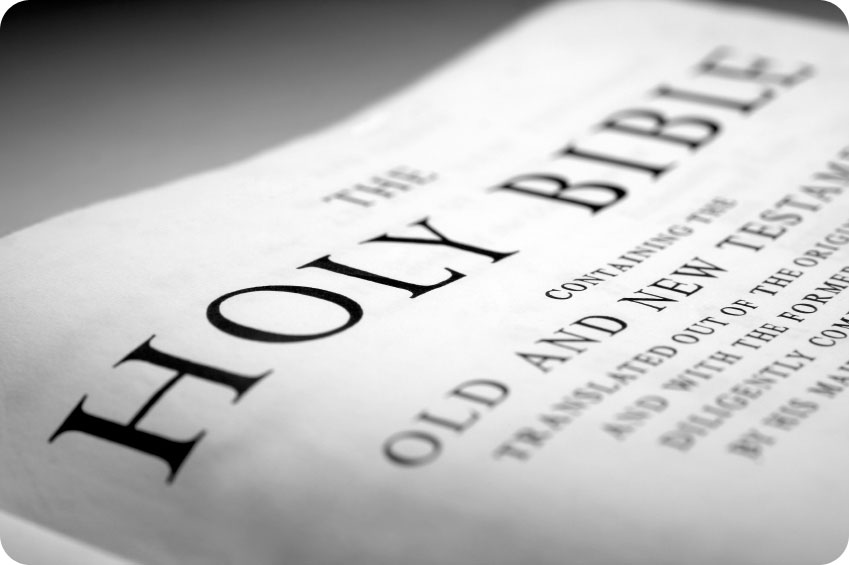 32and be kind to one another, tenderhearted, forgiving one another, as God in Christ has forgiven you.”
God Loves You. God Desires You. Jesus Saves.
2019 Special Session of the General Conference
We can 
Do better
What We Know—What Did Not Change
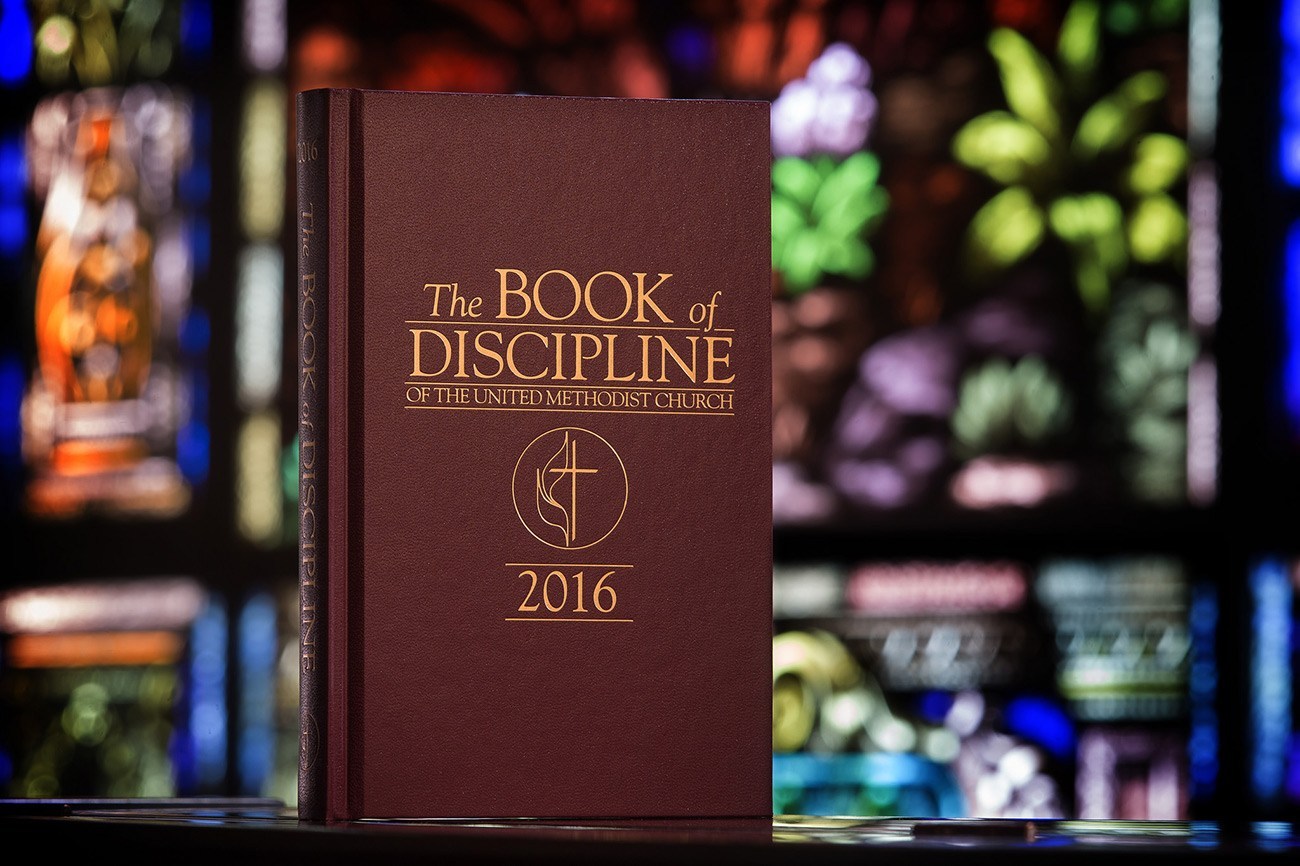 “We affirm that all persons are individuals of sacred worth, created in the image 
of God. . .
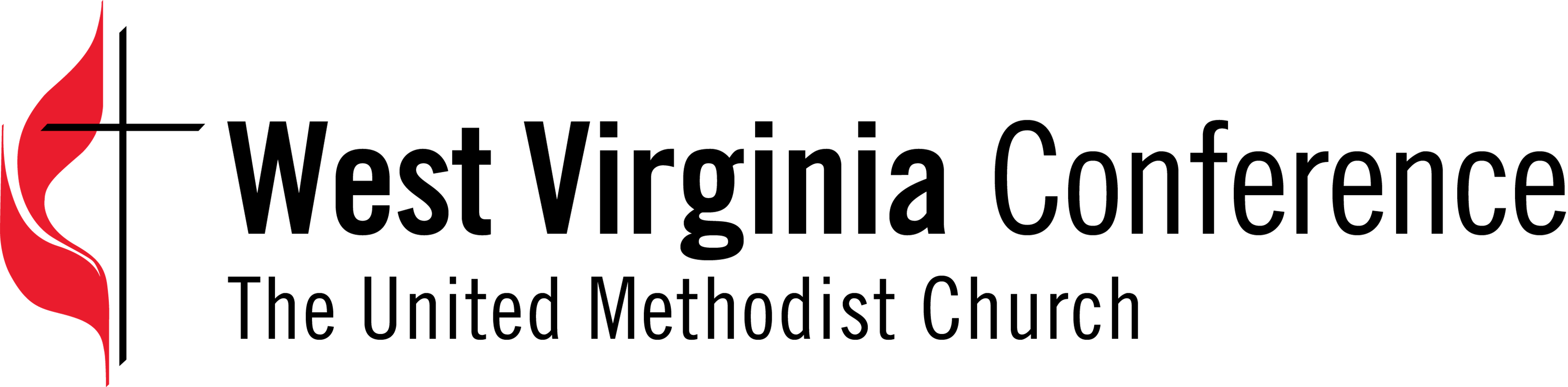 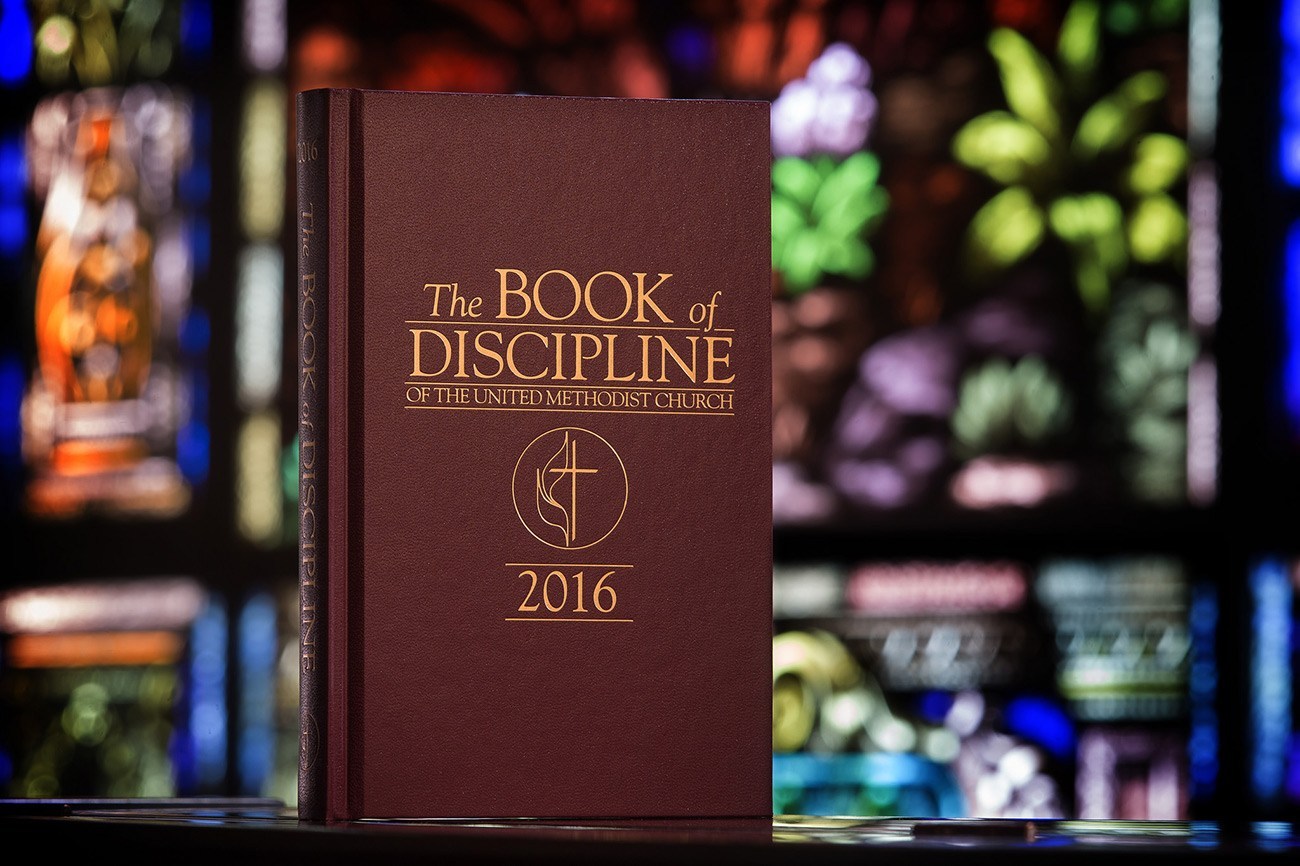 “We affirm God’s grace is available to all. . . We implore families and churches not to reject or condemn lesbian and gay members and friends.”
¶ 161.G
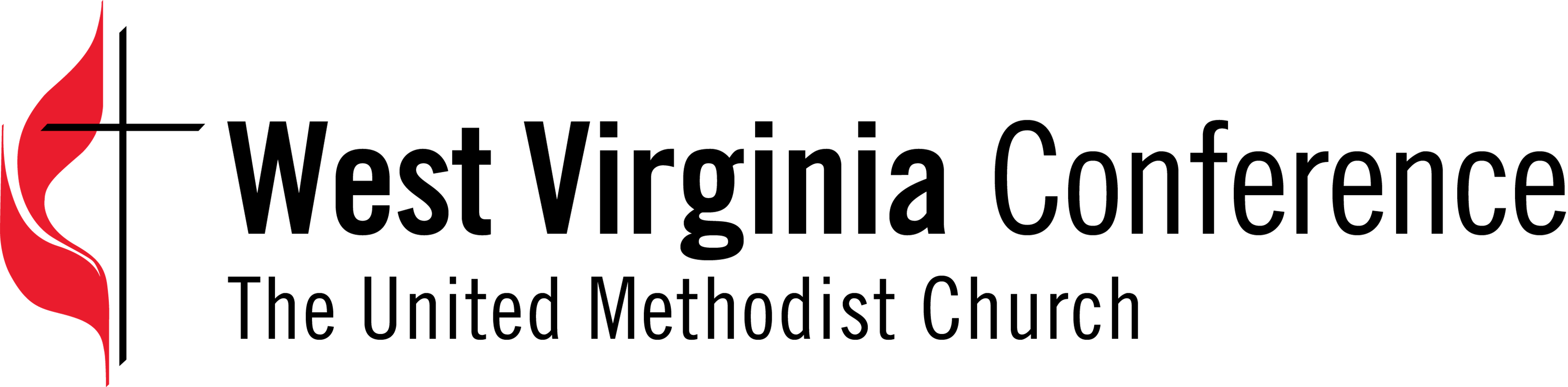 All persons, regardless of age, gender, marital status, or sexual orientation, 
are entitled to have their human rights and civil rights ensured and to be protected against violence.
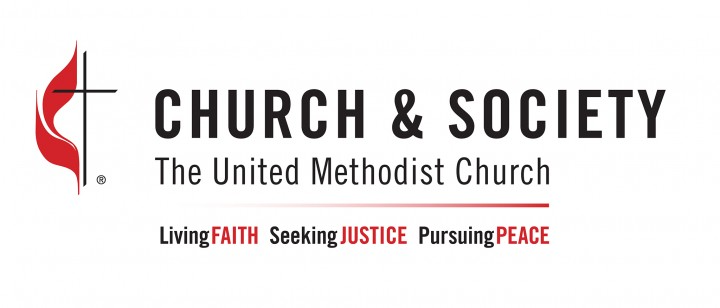 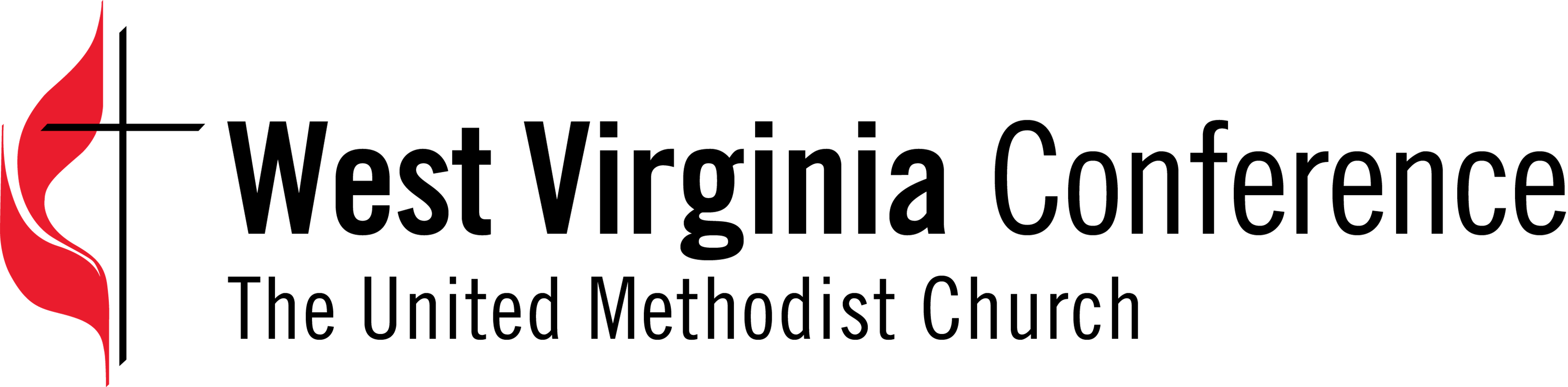 What We Know—What Did Not Change
¶  341.6: Ceremonies that celebrate homosexual unions shall not be conducted by our ministers and shall not be conducted in our churches.
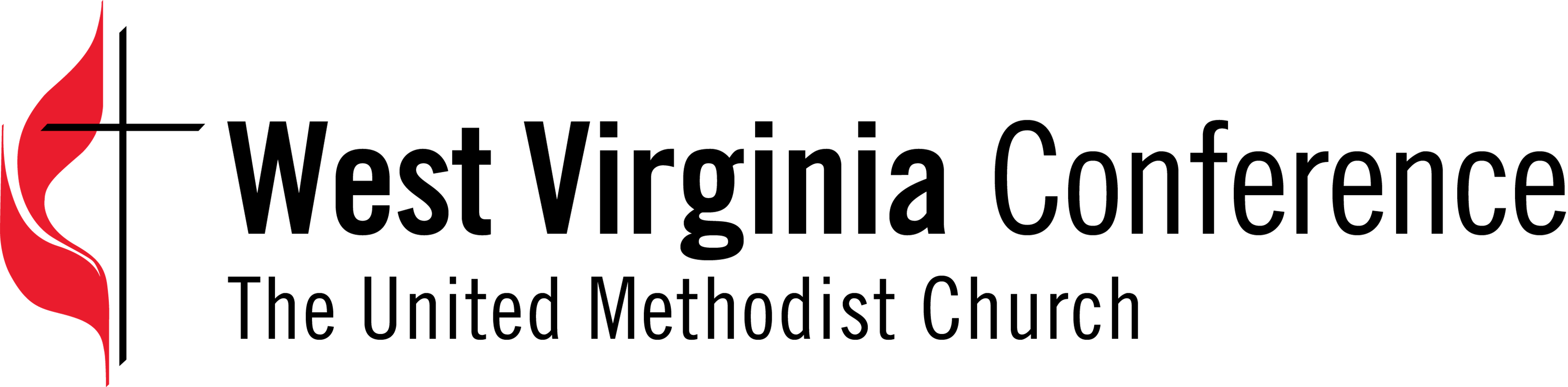 What We Know—What Did Not Change
Candidacy for Ordination ¶ 304.3: 
The practice of homosexuality is incompatible with Christian teaching
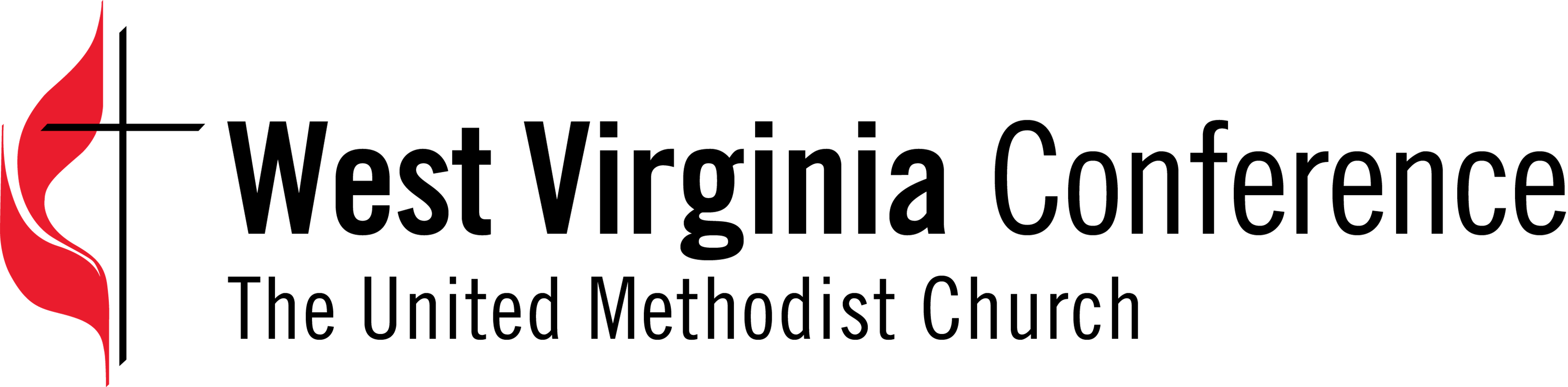 What We Know—What Did Not Change
Therefore, self-avowed practicing homosexuals are not to be certified as candidates, ordained as ministers, or appointed to serve in The United Methodist Church.
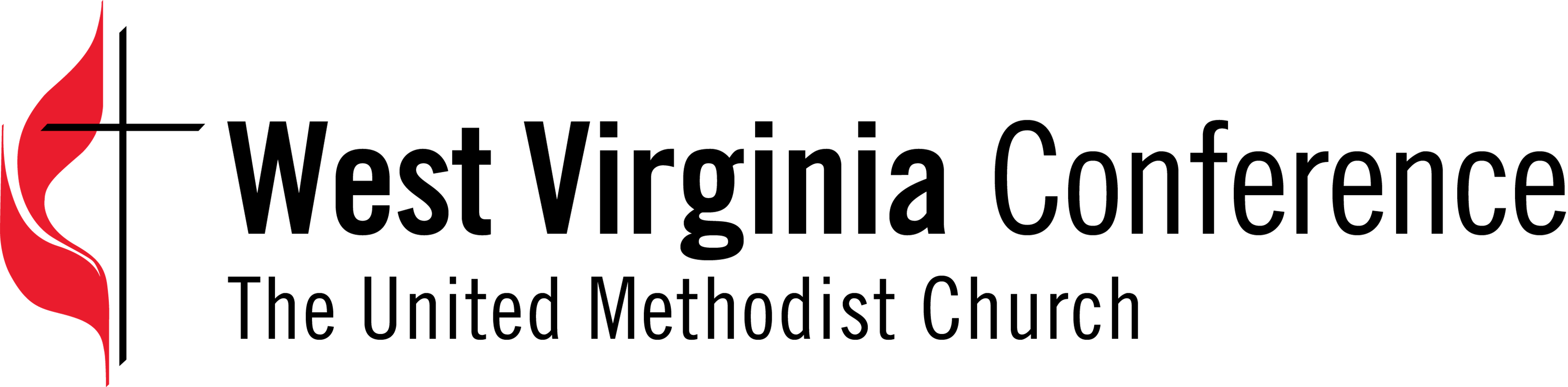 What We Know—What Did Not Change
¶ 120: The mission of the Church is to make disciples of Jesus Christ for the transformation of the world.
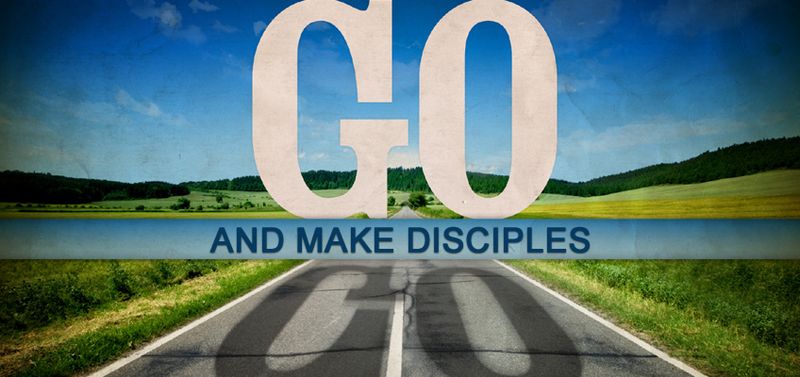 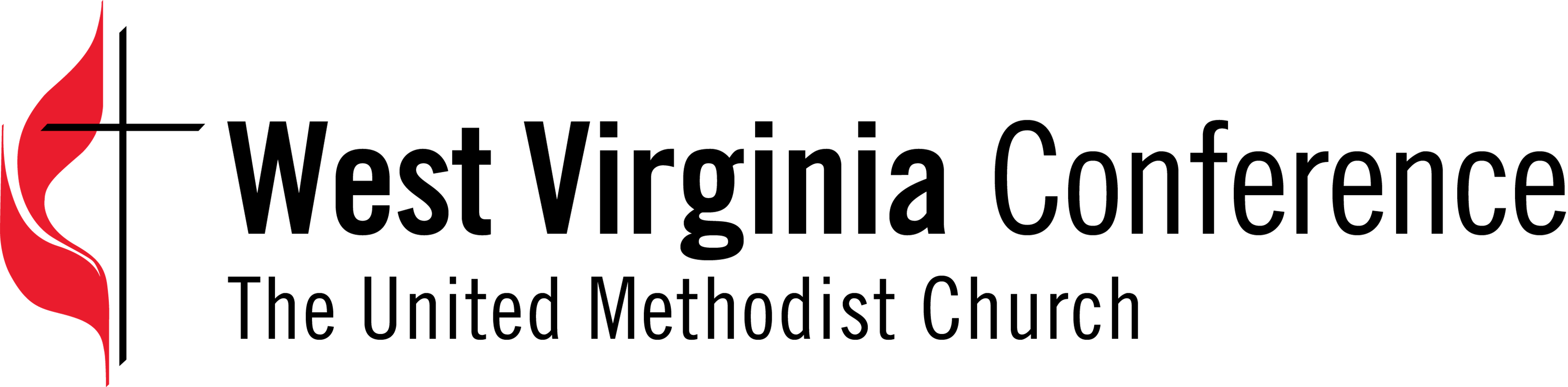 ¶ 202: The function of the local church, under the guidance of the  Holy Spirit is to help people to accept and confess Jesus Christ as Lord and Savior and to live their daily lives in light of their relationship 
with God.
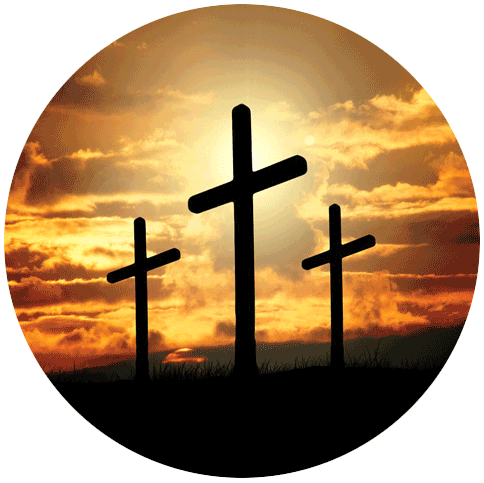 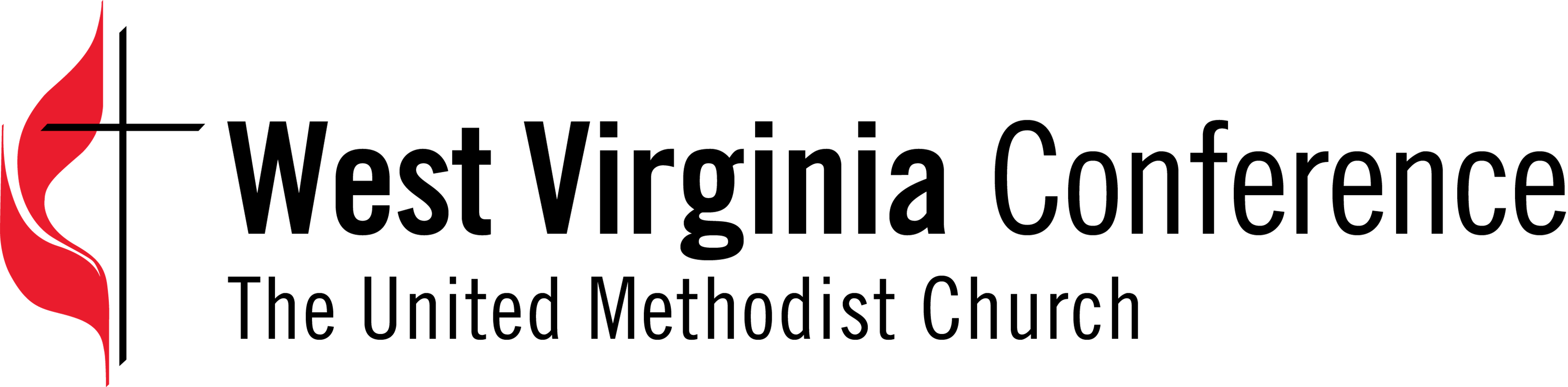 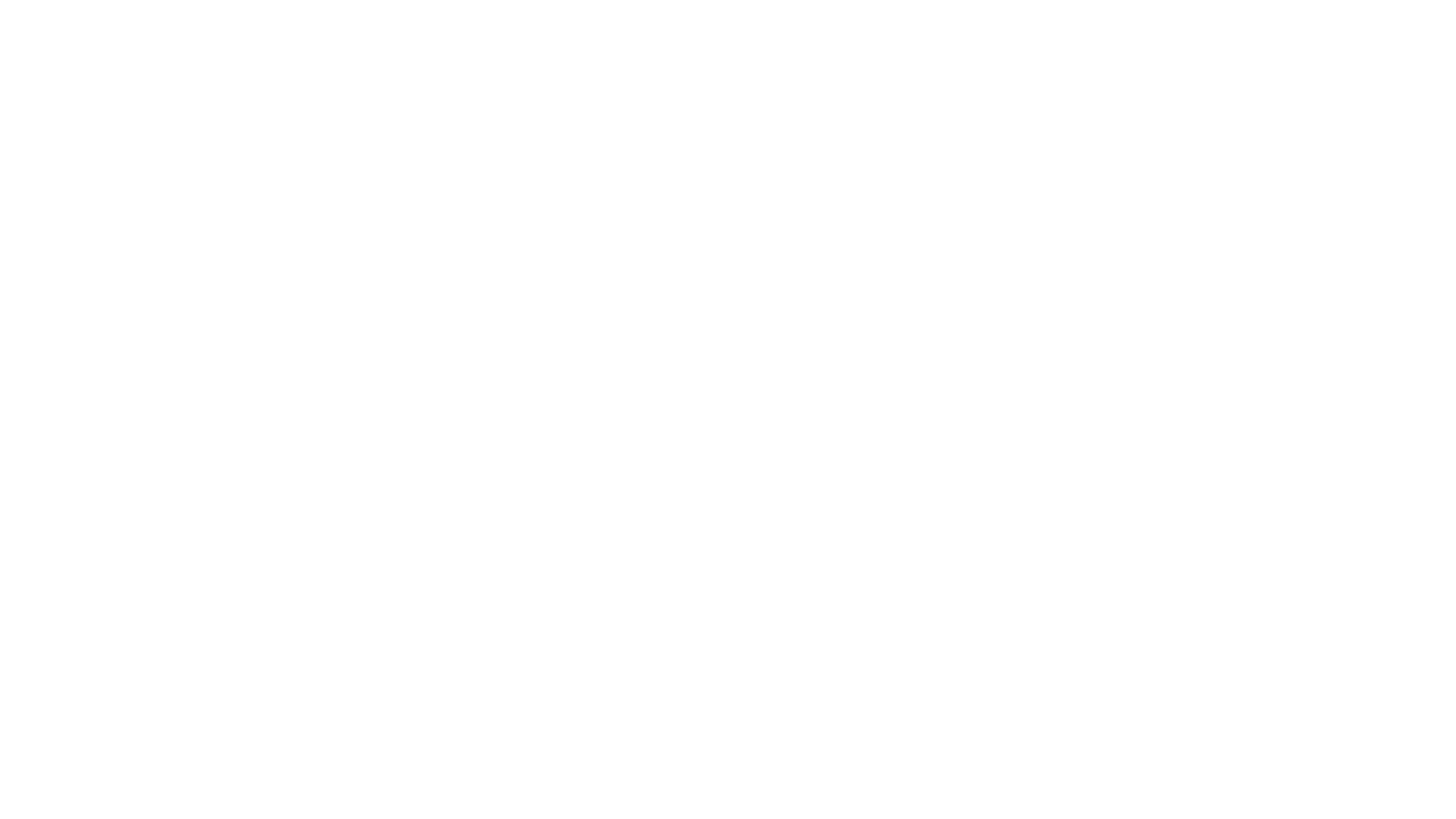 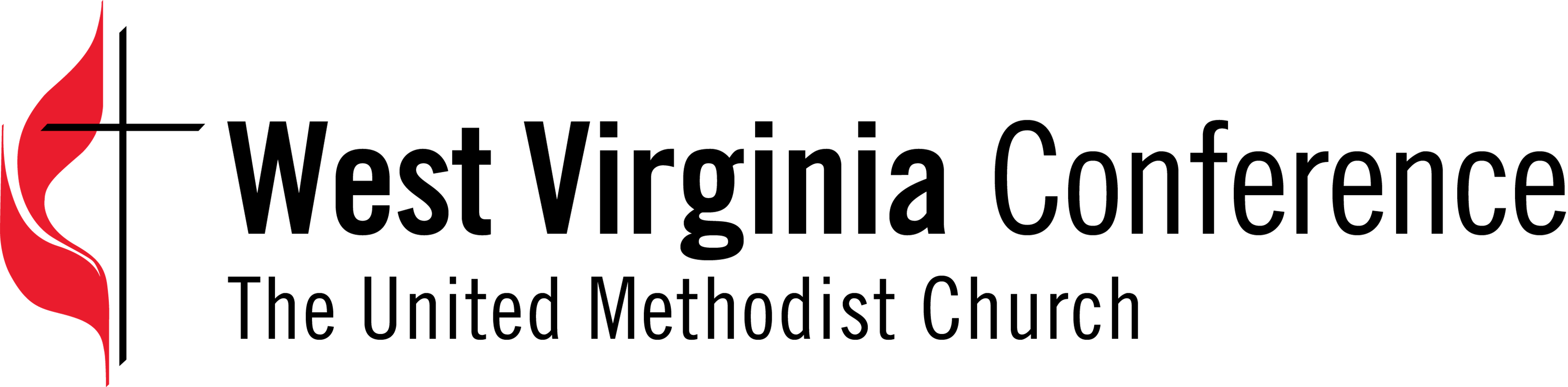 The following changes are determined to be constitutional and will be added to the Book of Discipline.
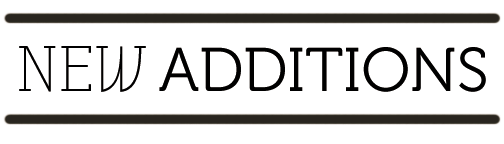 If a Church enters a process to exit the UMC, they must pay their fair share of pension liability as a part of that process. Clergy who exit the denomination retain their pension, but pension funds must be converted to limit further liability.
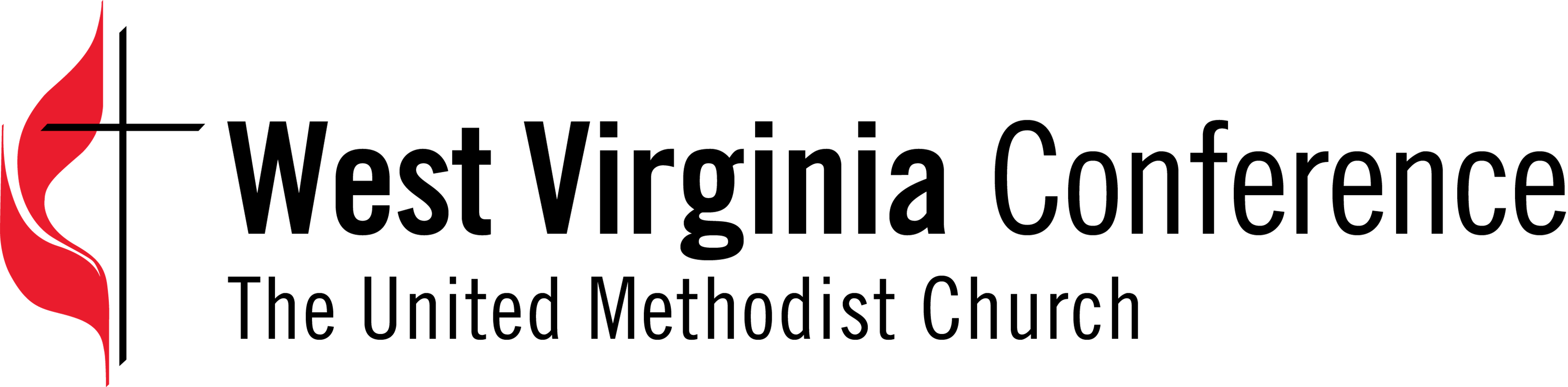 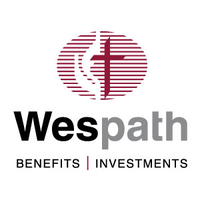 Language will be added to the footnote that defines a self-avowed practicing homosexual. Someone who is living in a same-sex marriage, domestic partnership or civil union fits the definition of a self-avowed practicing homosexual.
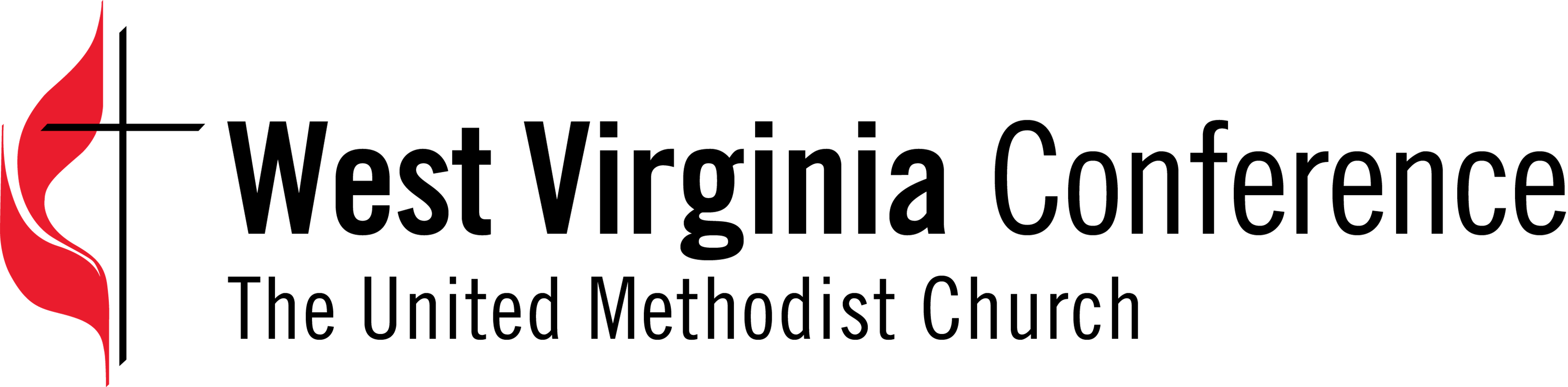 Bishops are prohibited from consecrating bishops and prohibited from commissioning or ordaining self-avowed practicing homosexual persons.
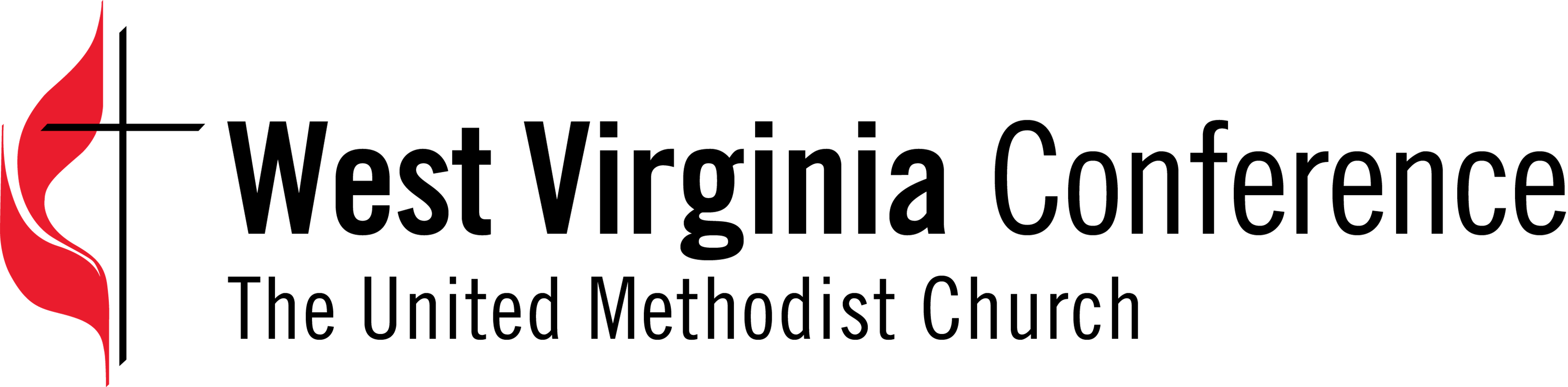 Minimum penalties have been added for pastors who perform same gender weddings and are convicted by trial.
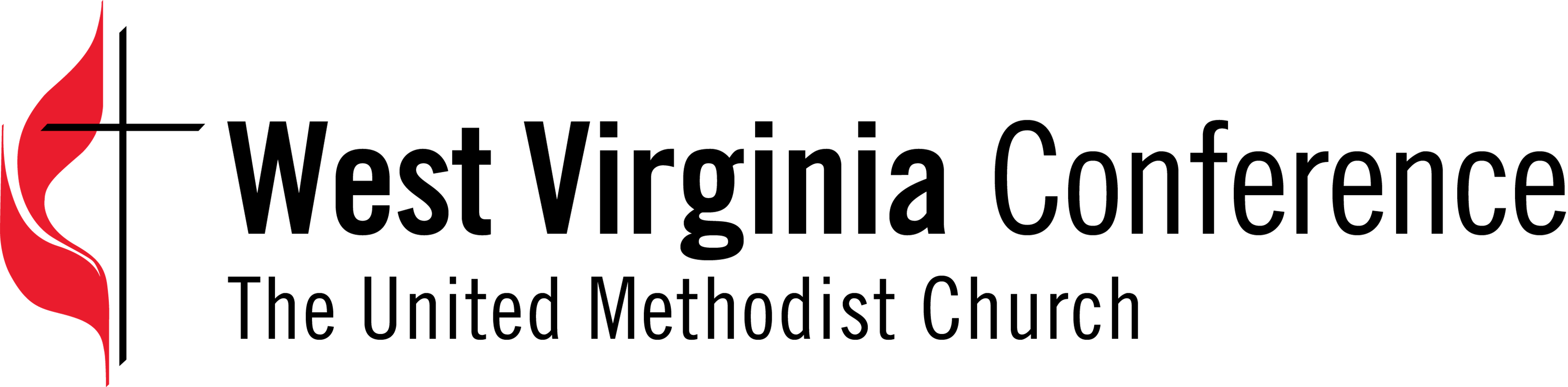 First offense – One-year suspension 
      without pay.

Second offense
   – Not less than termination of   
      conference membership and         	   revocation of credentials of    
      licensing, ordination, or 
      consecration.
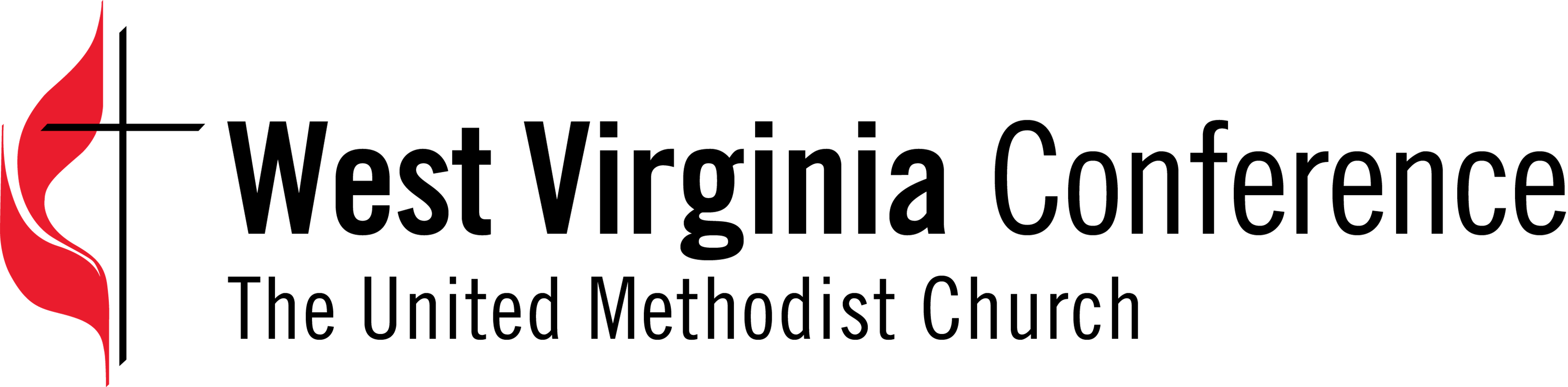 The just resolution process clarifies that complainants shall be a party to just resolution process.
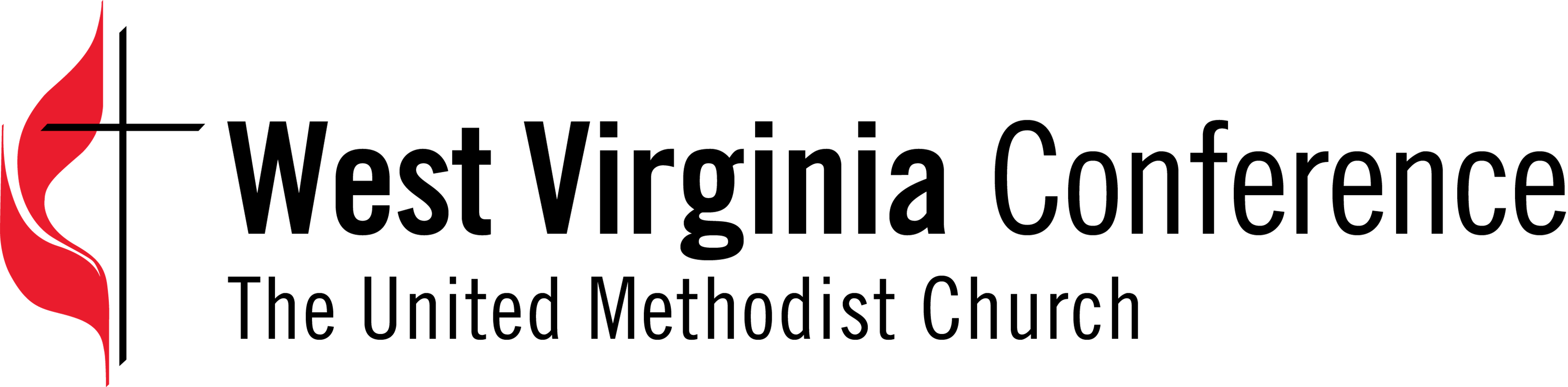 Language was added which allows a process for churches who disagree with the Church position on homosexuality to disaffiliate with the United Methodist Church. There are requirements for this process.
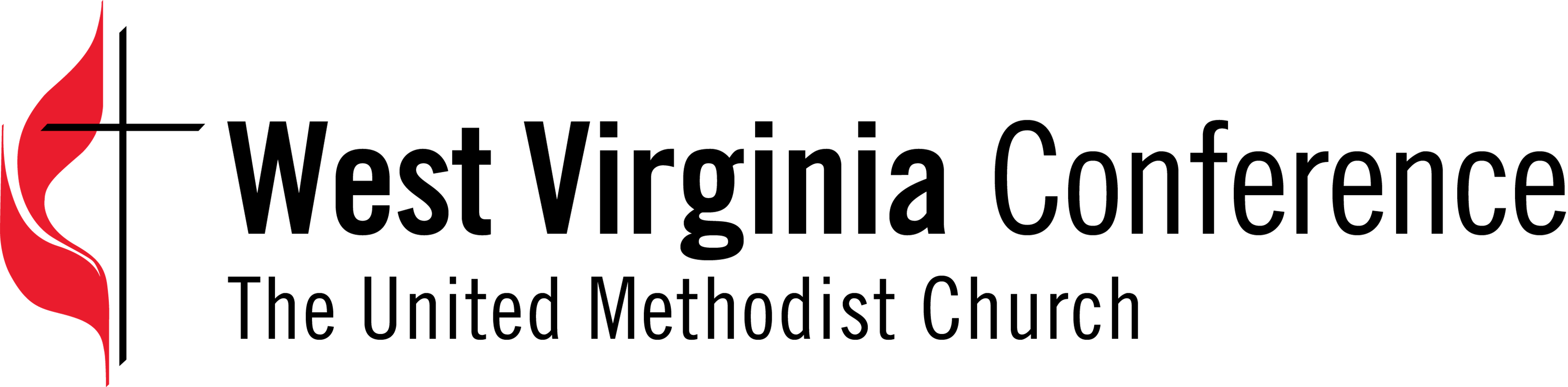 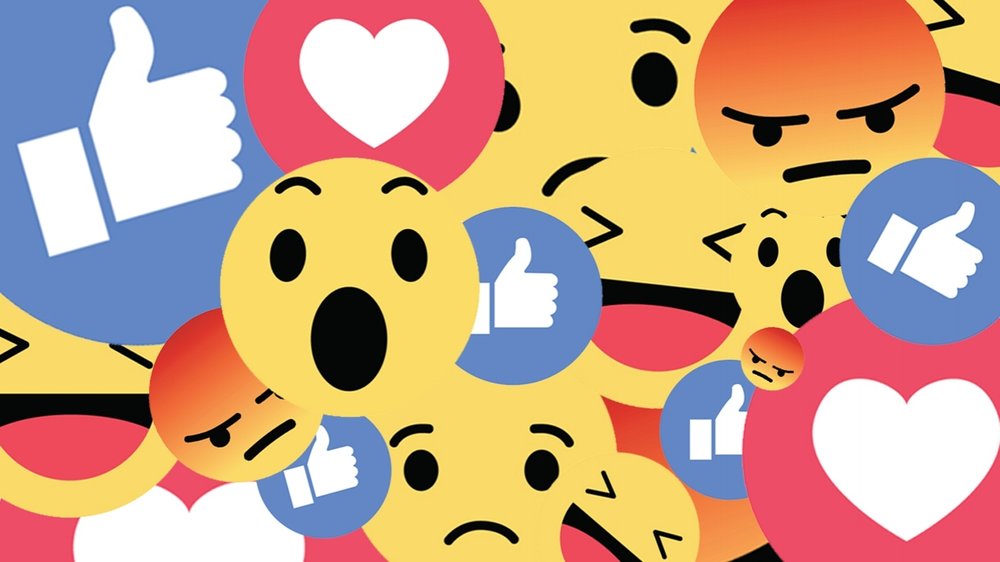 Annual Conferences do not have the authority to change    the Book of Discipline
2019 GC Decisions Reaction
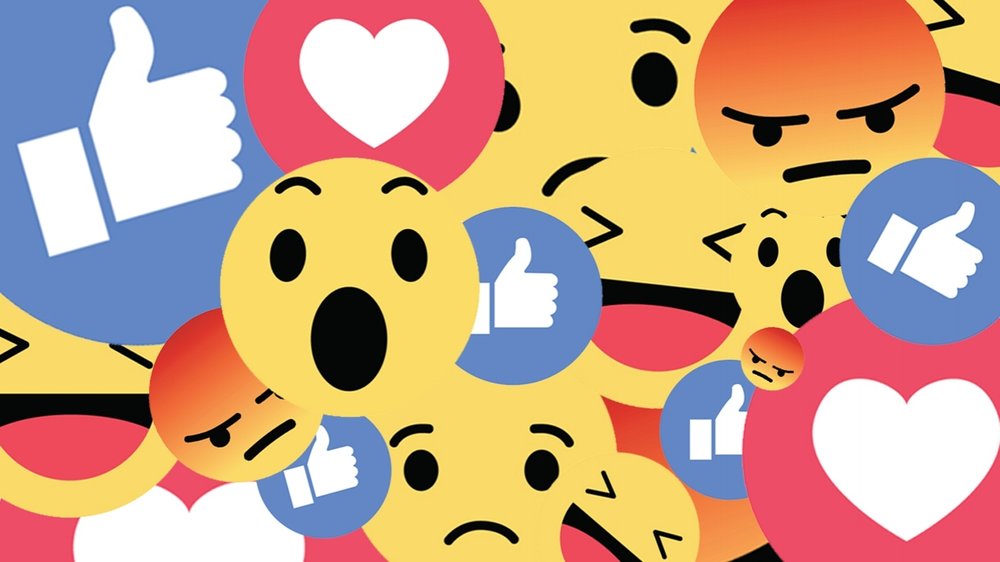 Pain across the spectrum, inside and outside the U.S.
2019 GC Decisions  Reaction
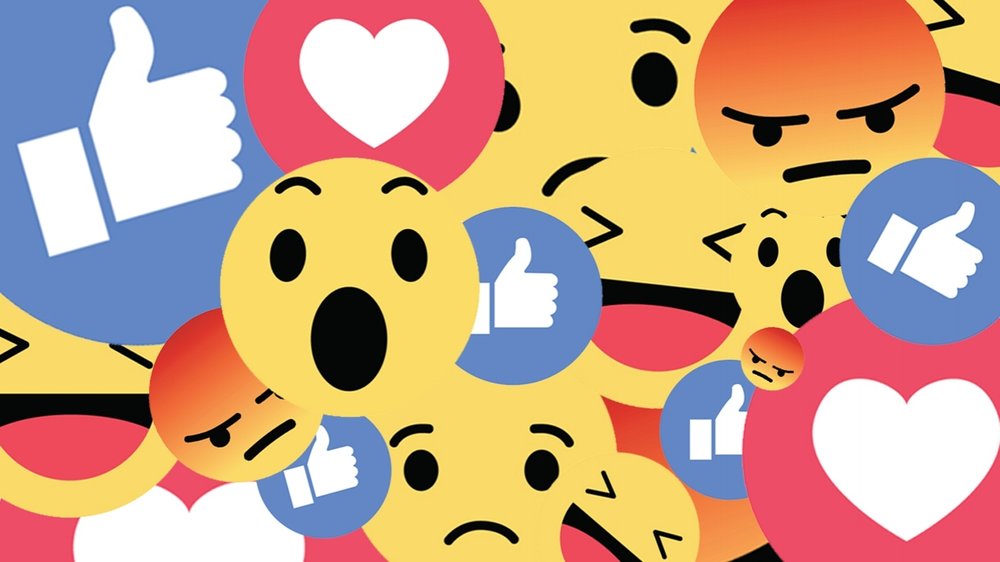 A variety of conversations are happening
2019 GC Decisions  Reaction
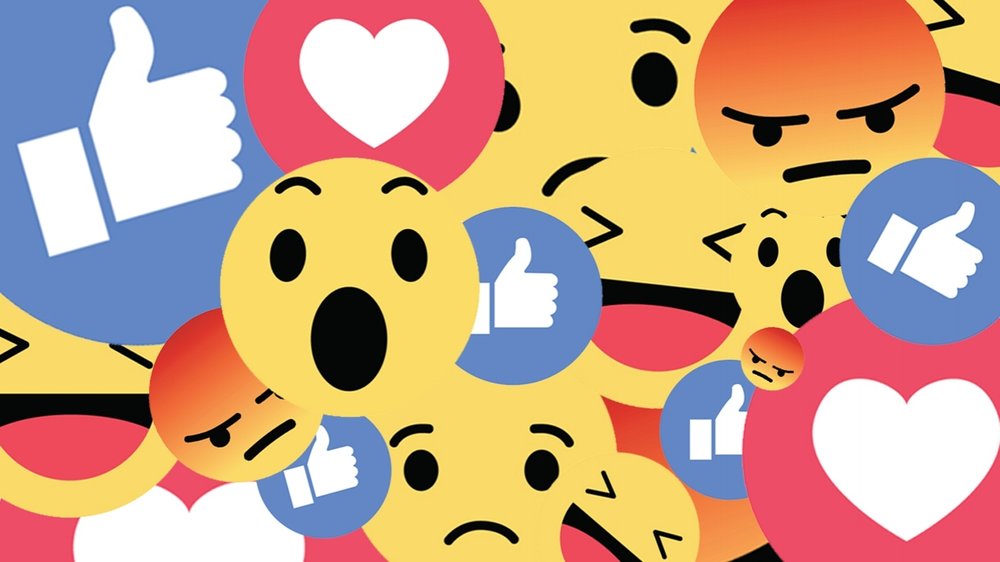 Every Annual Conference    has a different context
2019 GC Decisions  Reaction
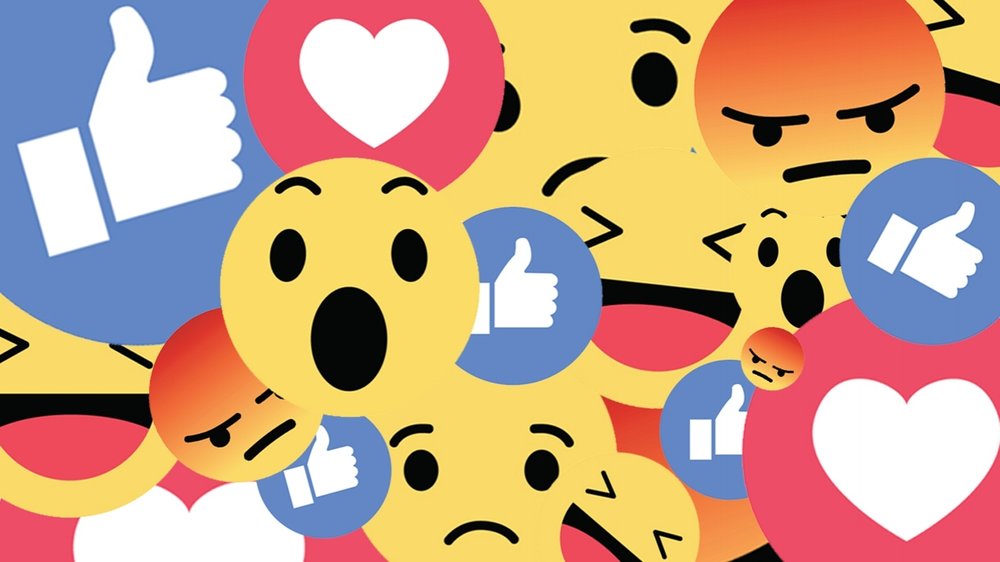 We are not of one mind on this particular subject
2019 GC Decisions  Reaction
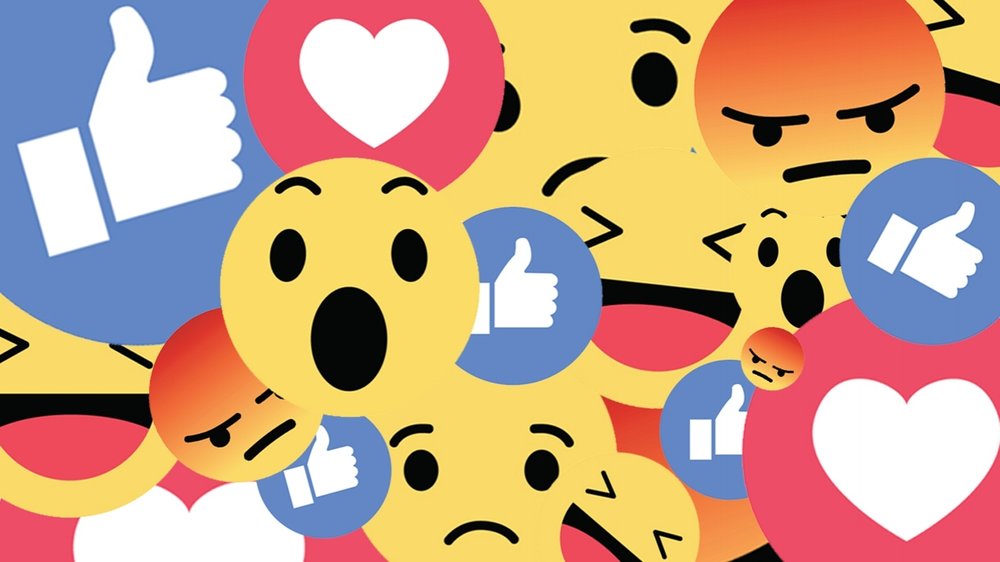 We have a choice--focus on what divides or on what unites.
2019 GC Decisions  Reaction
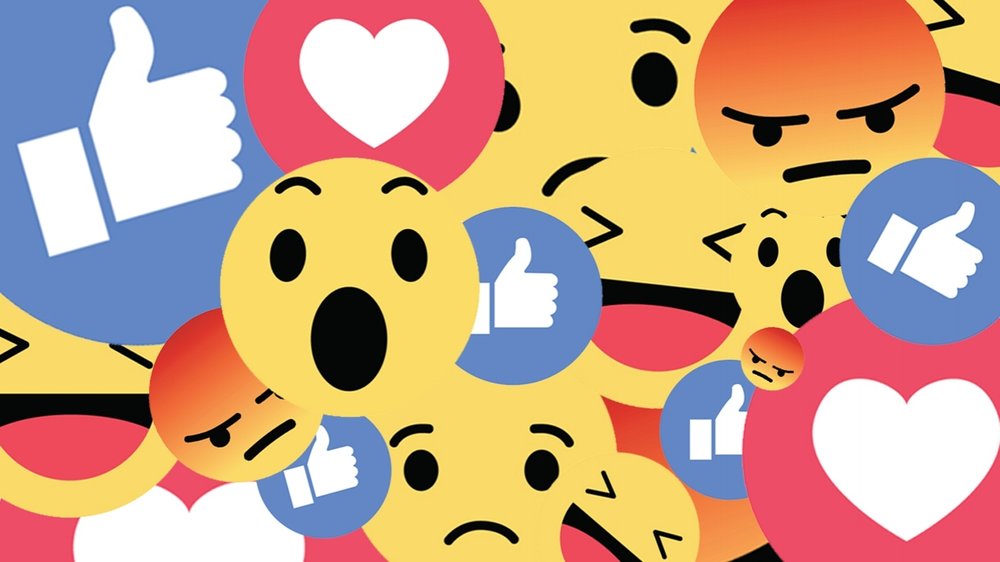 We have a God given, Christ given mission which we can only fulfill with LOVE
2019 GC Decisions  Reaction
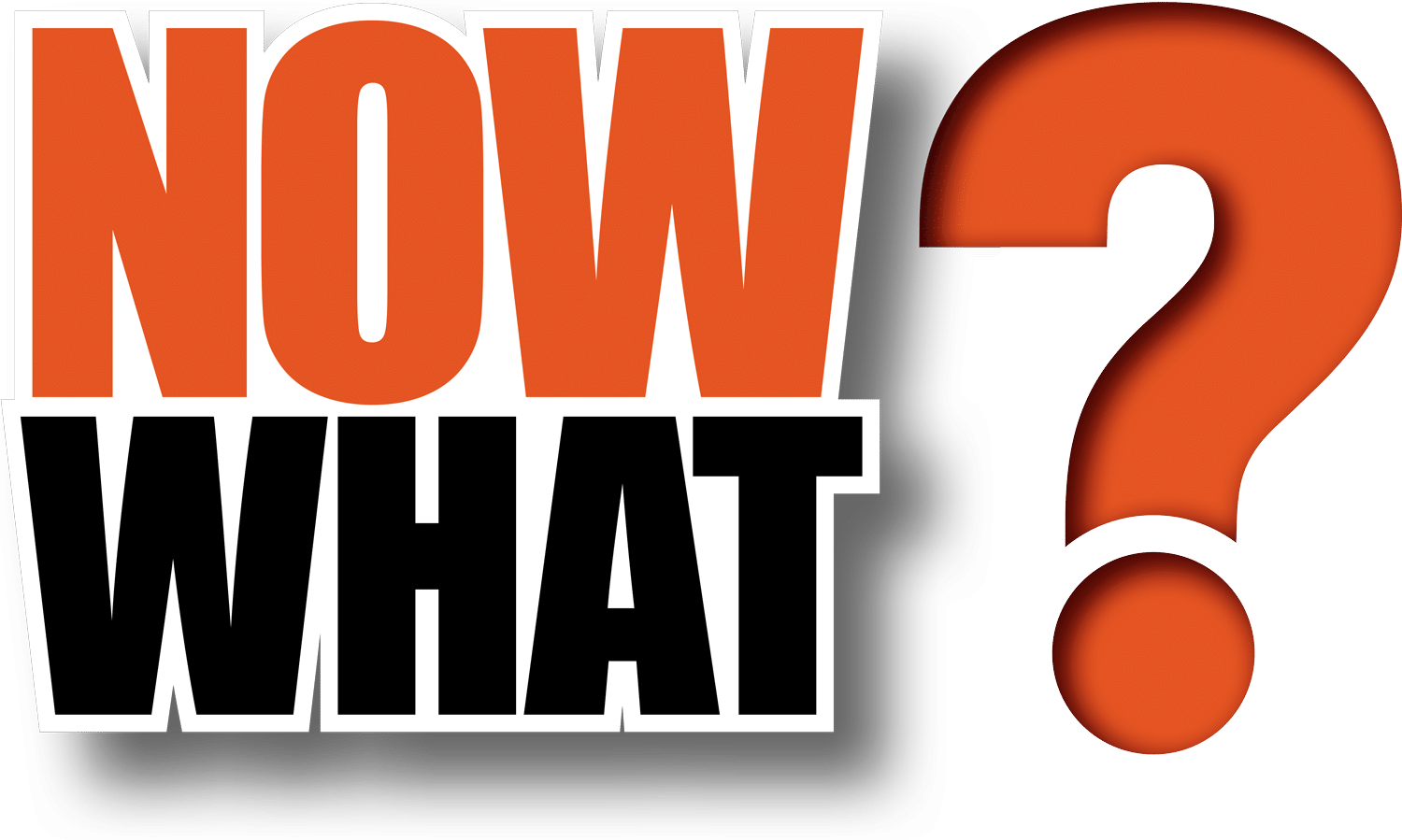 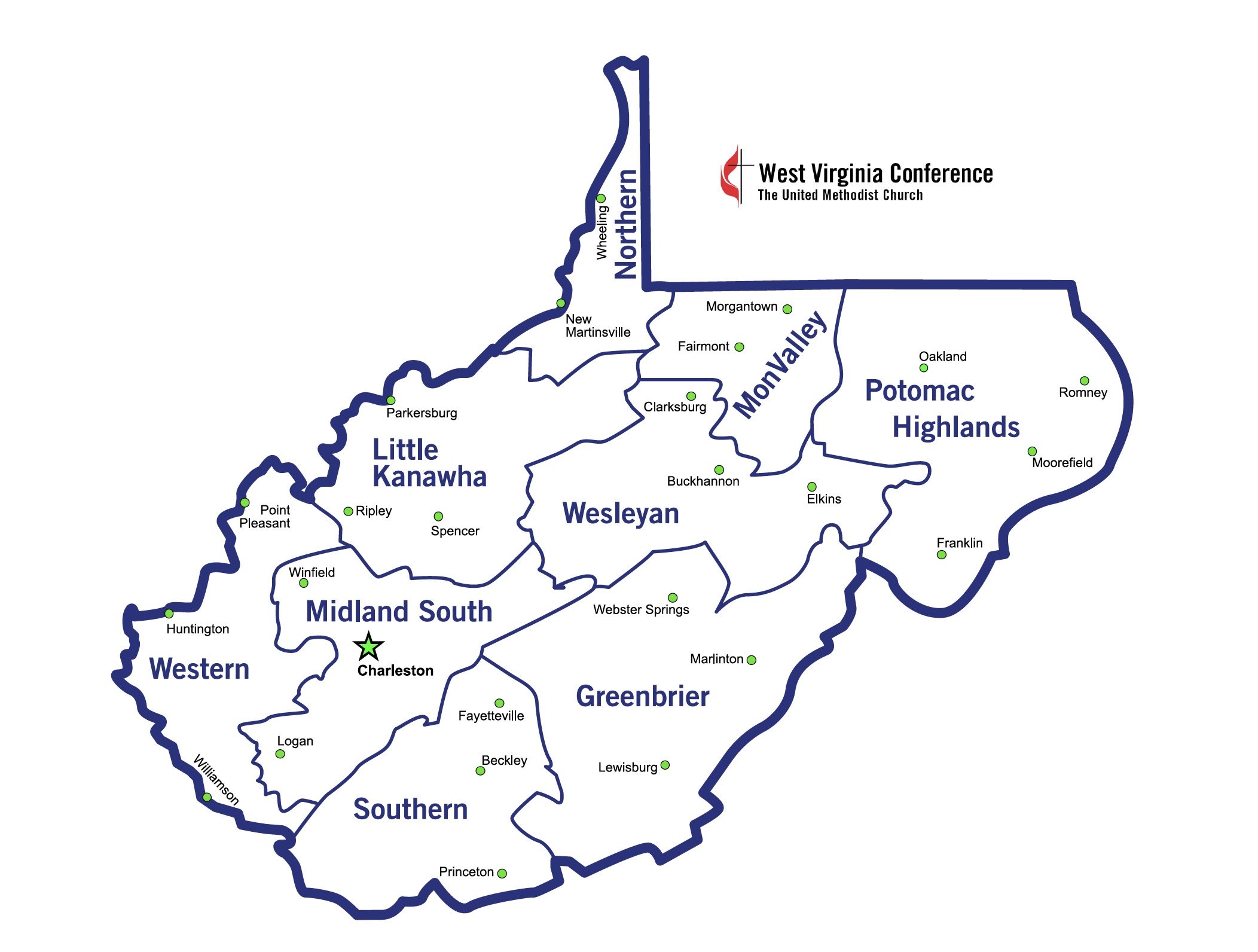 What Do We Do Now?
Population 
not involved 
in a religious congregation         or community
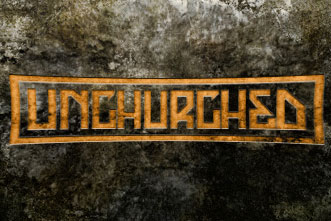 61.7%
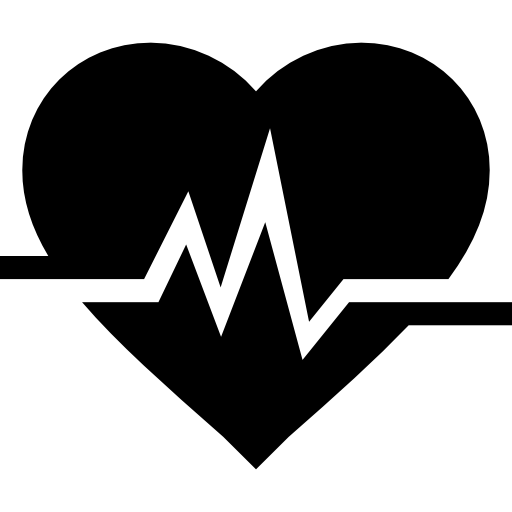 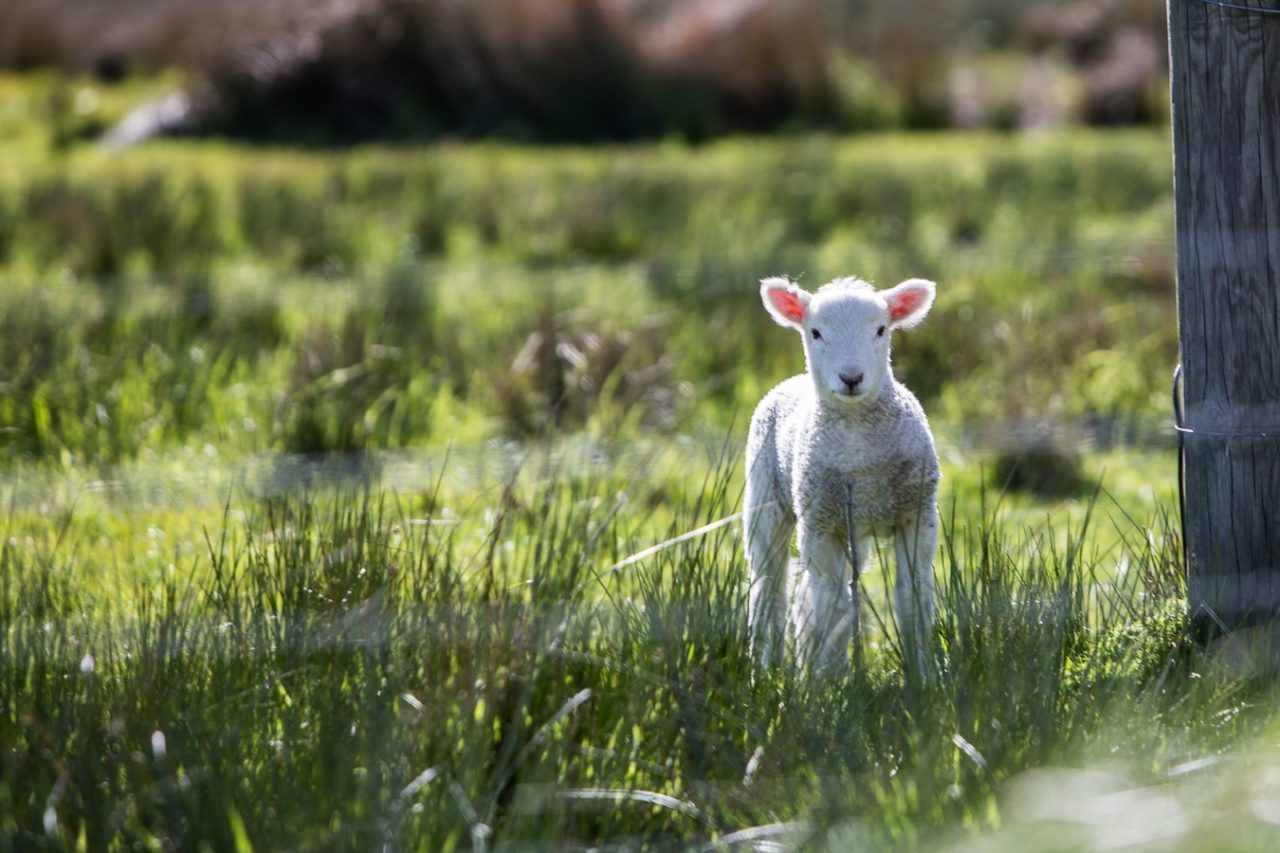 Luke 15:3-7
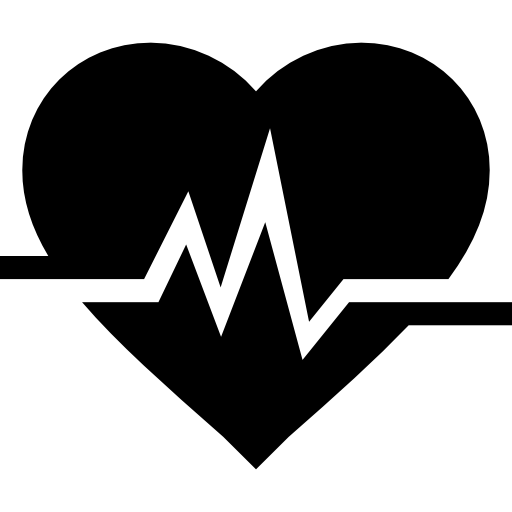 ONE > 99
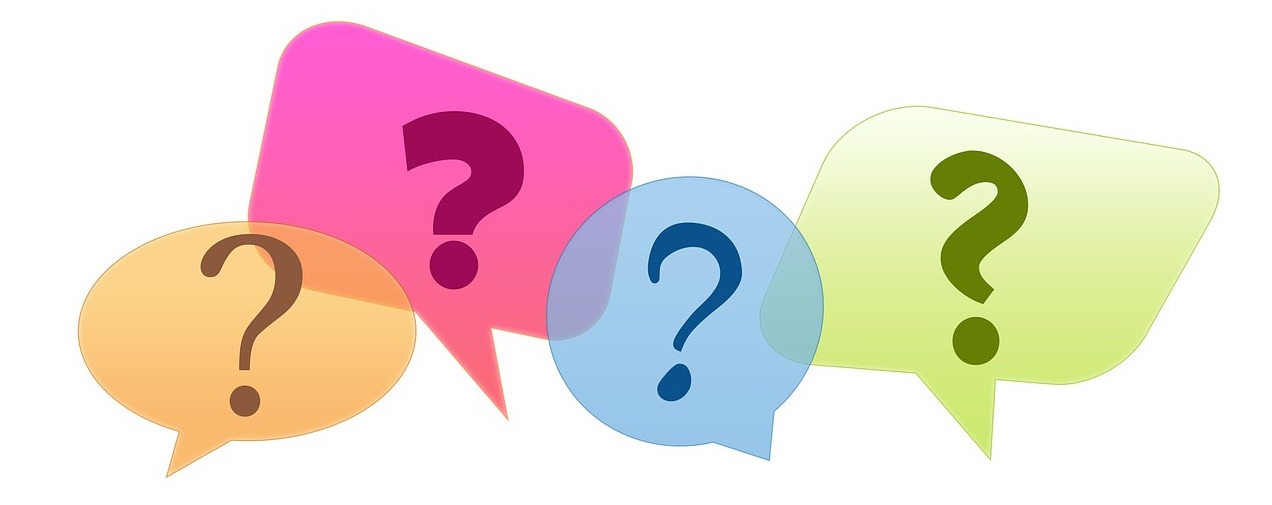 Discussion Questions
What gives you hope during this time of anxiety?
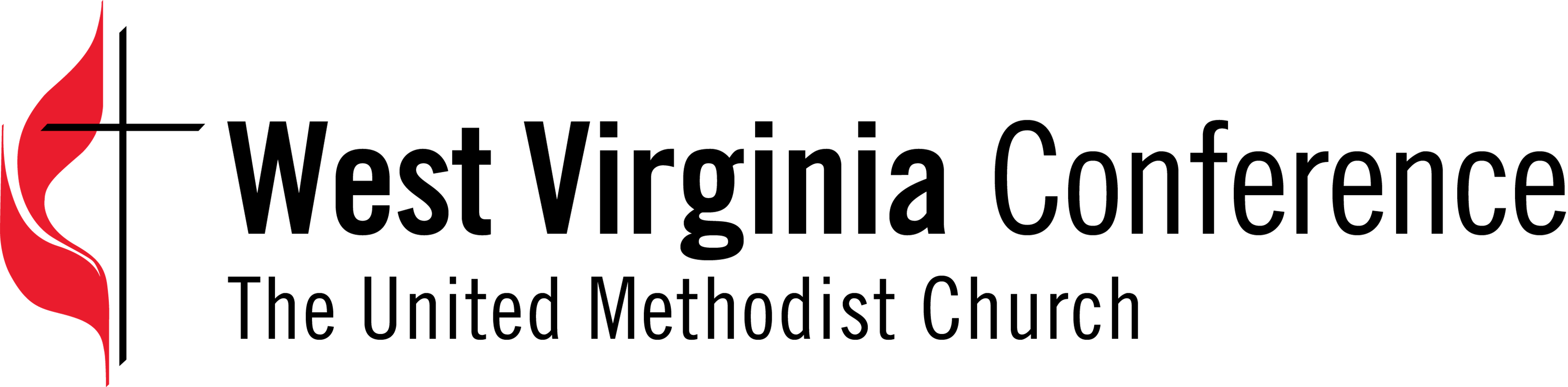 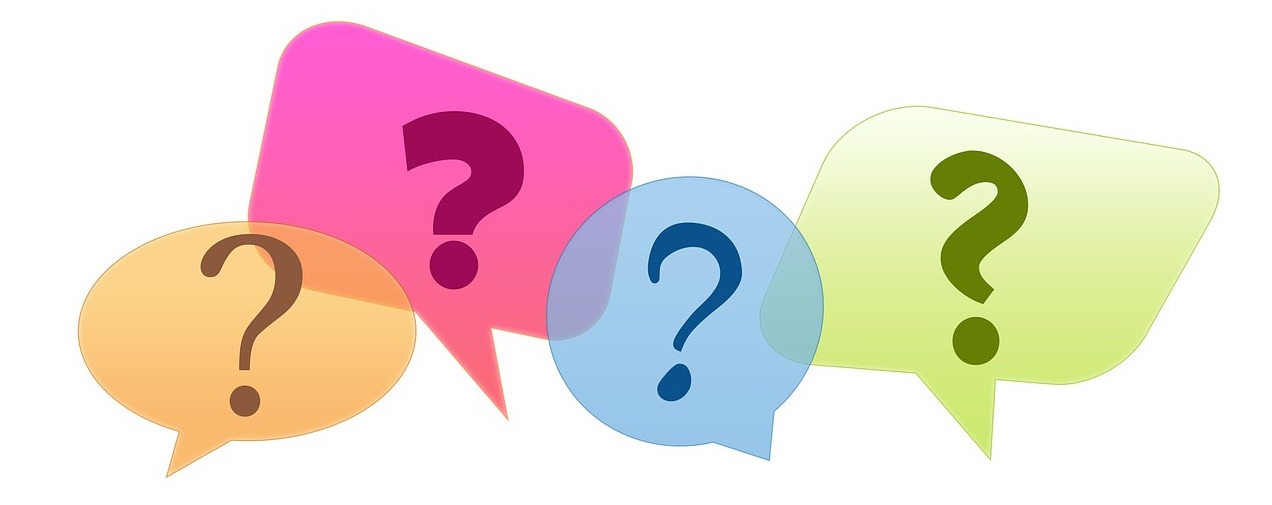 Discussion Questions
How can we be faithful                       
and live together amid conflict?

What behaviors or actions can facilitate this?
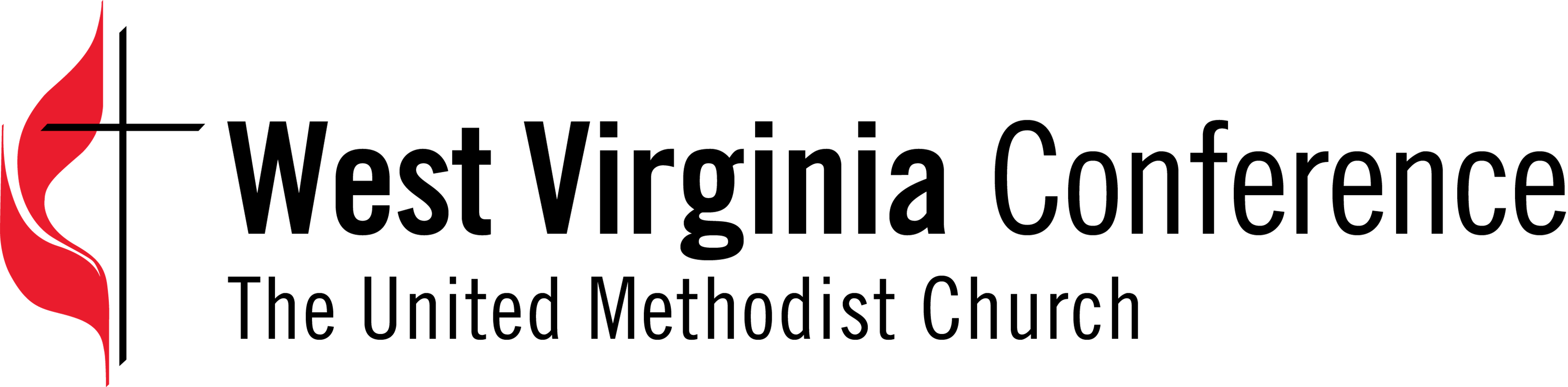 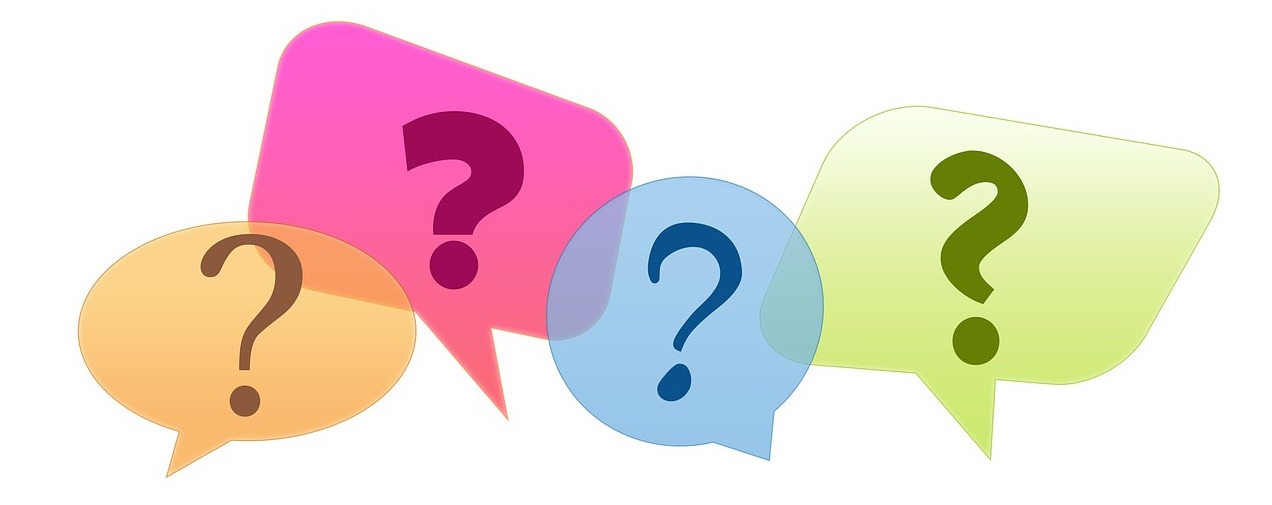 Discussion Questions
What is your deepest Christ 
centered missional passion?
What will you do to move this mission forward in your local congregation?
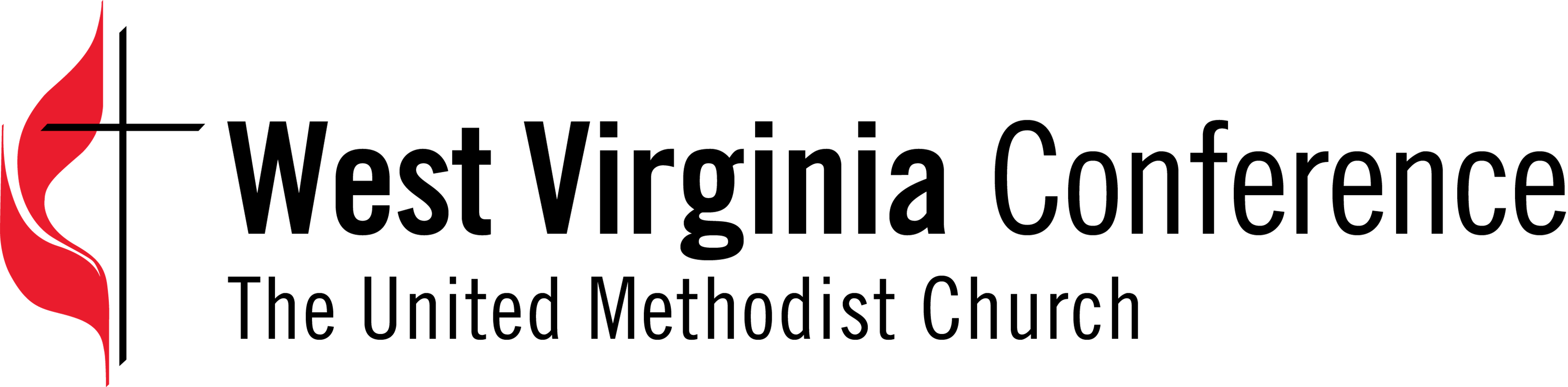 We influence the mission and ministry of Christ in our communities and in our congregations.
 What is the message we desire people to see and hear and experience from your local church?
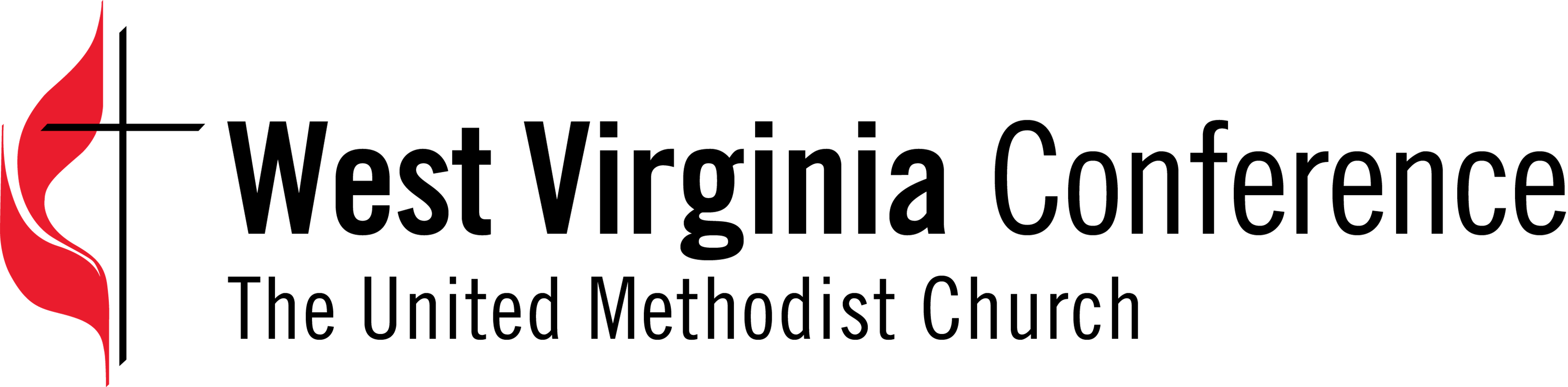 We influence the mission and ministry of Christ in our communities and in our congregations.
For what do you want your local church                     to be known?
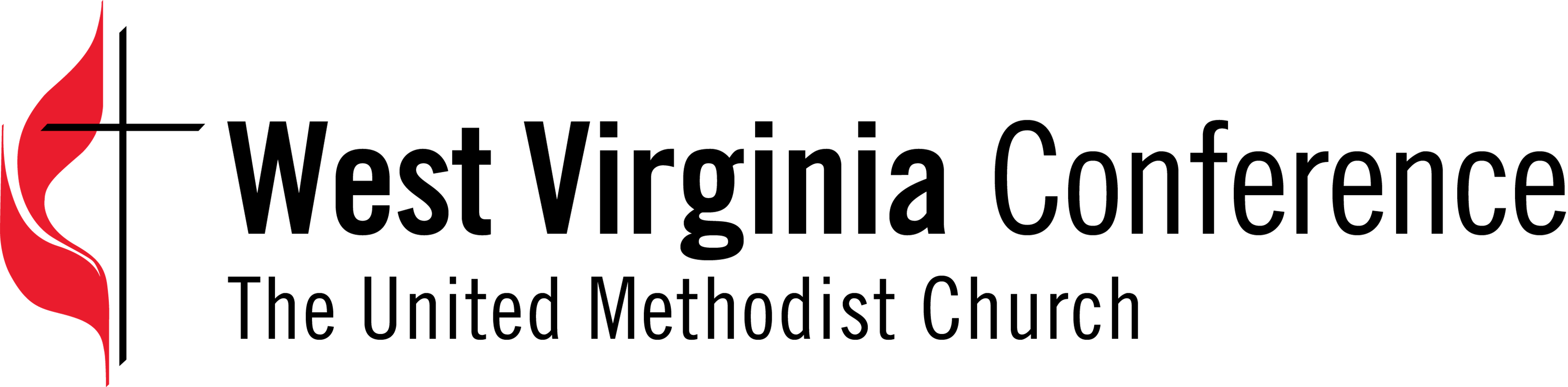 We influence the mission and ministry of Christ in our communities and in our congregations.
What can you do to facilitate the witness desired?
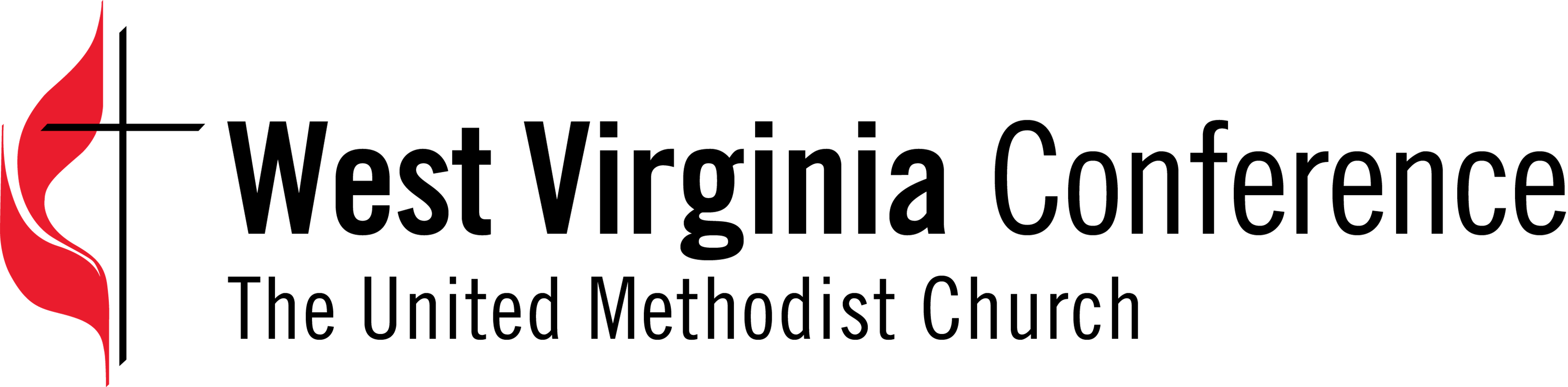 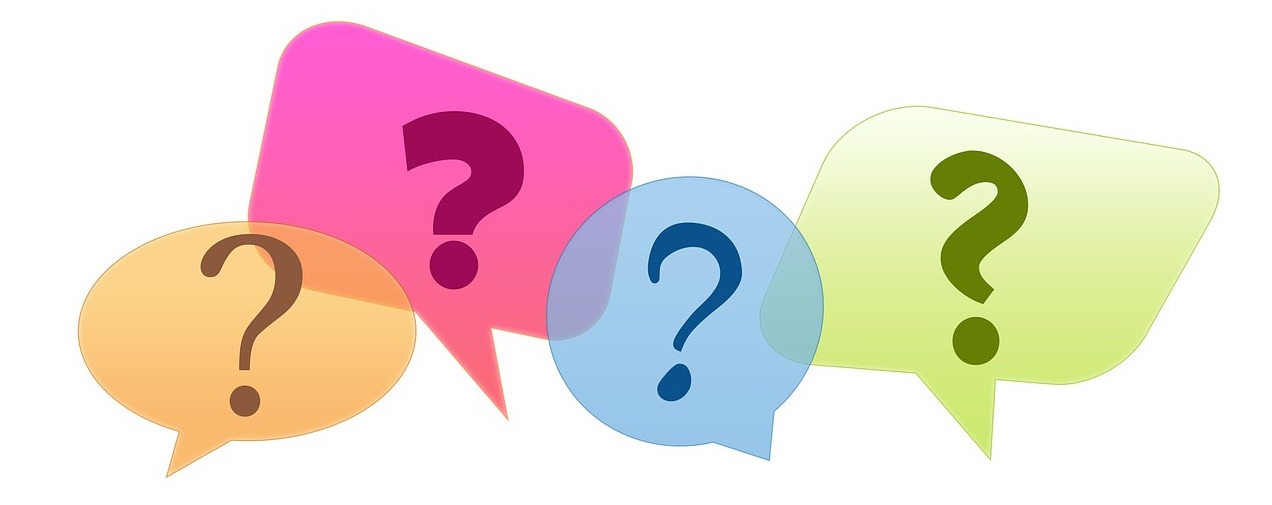 Discussion Questions
What are the needs of the community that surrounds your congregation?
How will you help your congregation be
the body of Christ when you return home?
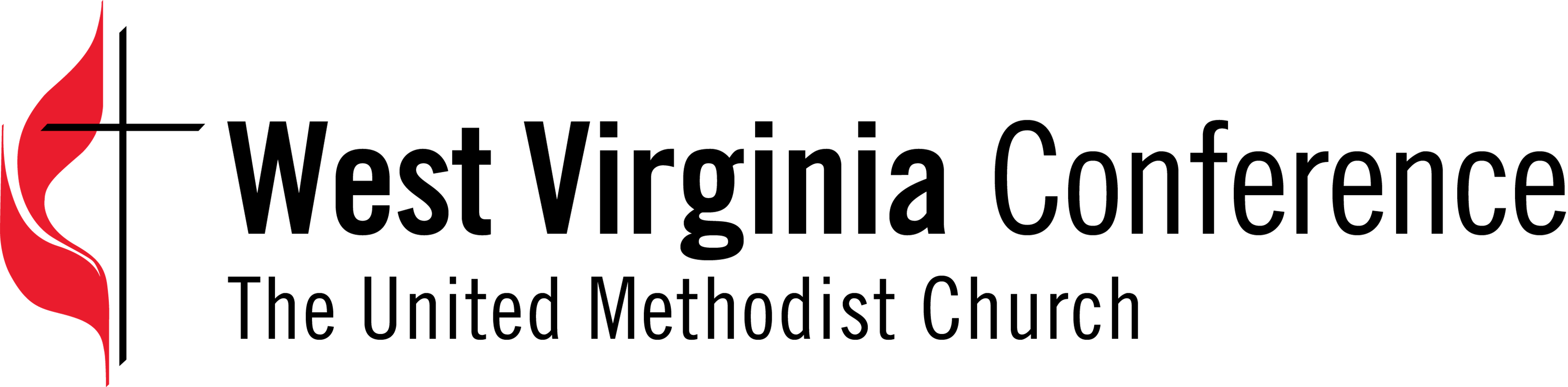 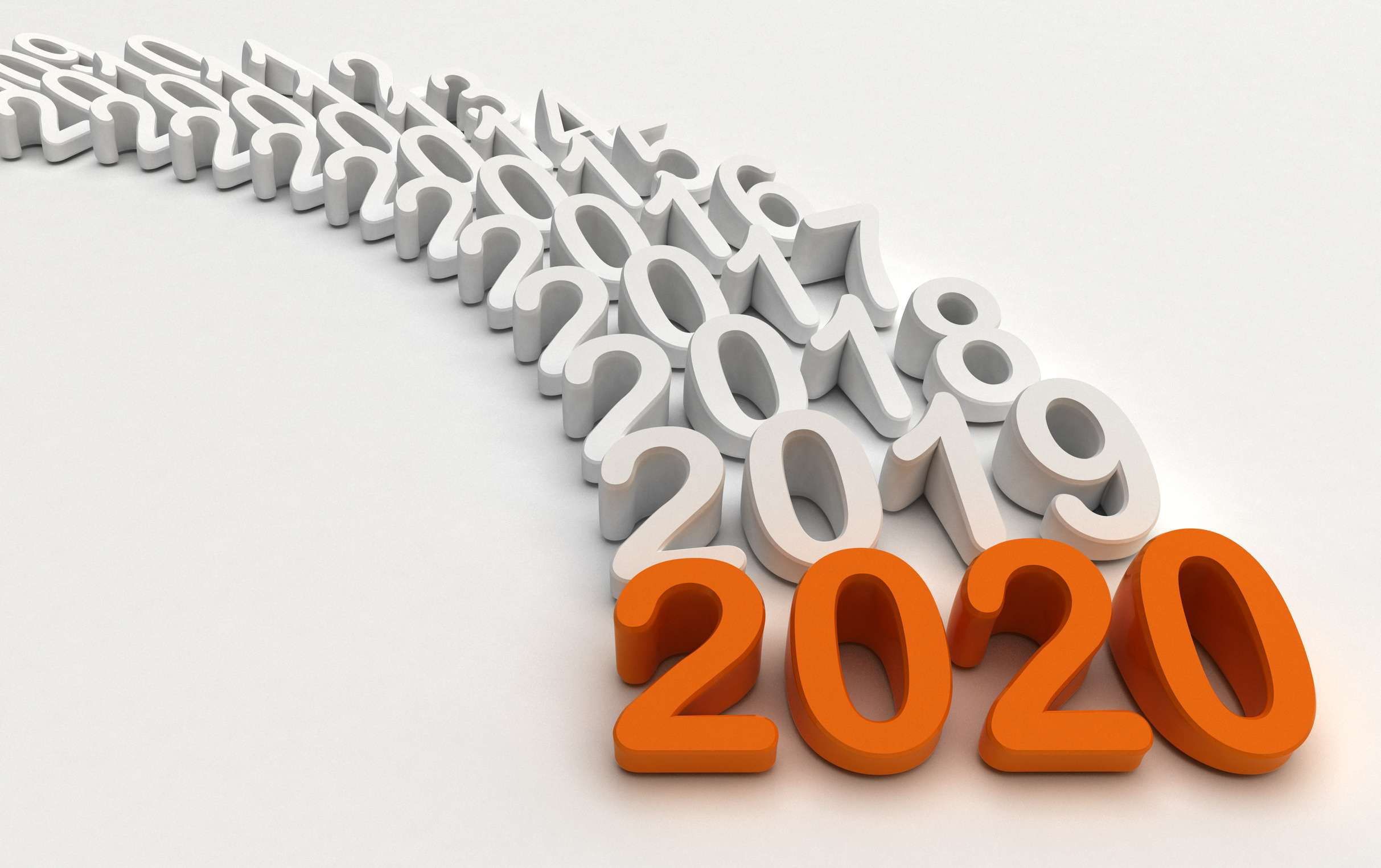 General Conference 2020
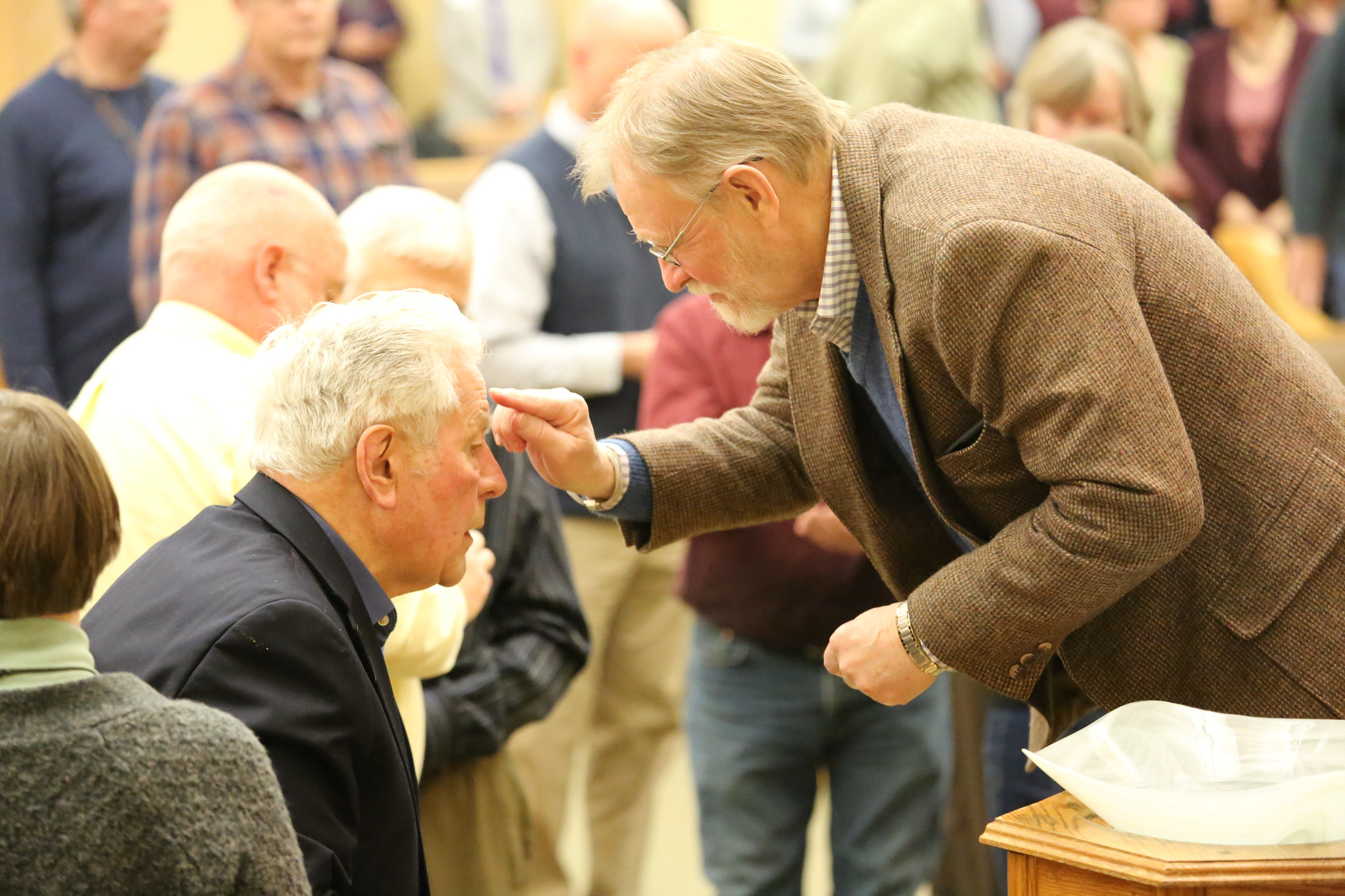 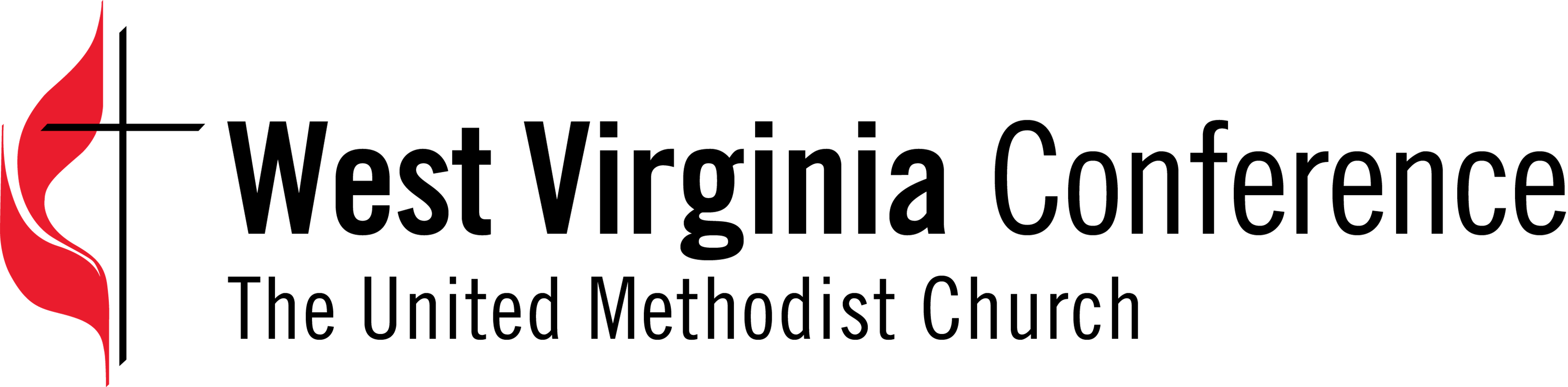 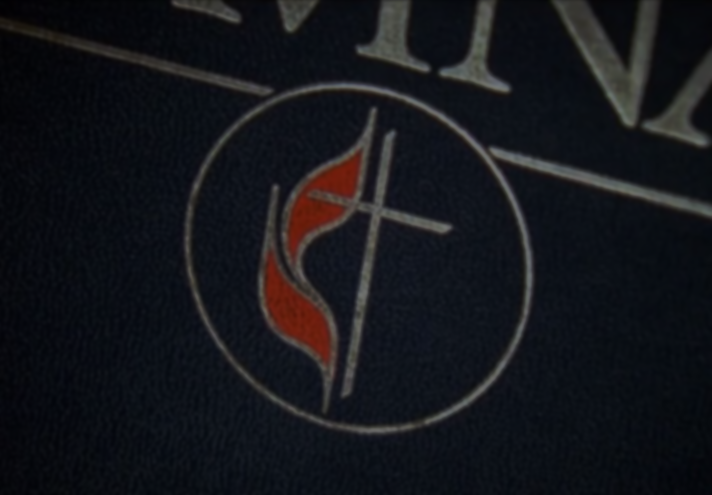 God forgave my sin in Jesus’ name, I’ve been born again in Jesus’ name, and in Jesus’ name I come to you,   to share his love as he told me to.
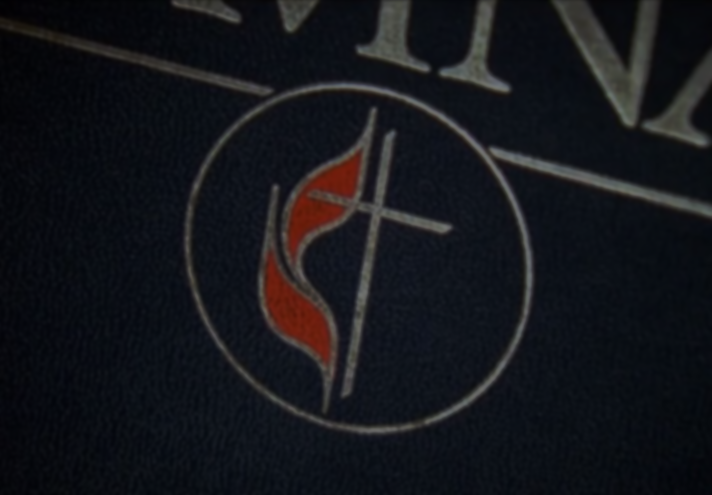 He said, “Freely, freely you have received, freely, freely give. Go in my name, and because you believe, others will know that I live.”
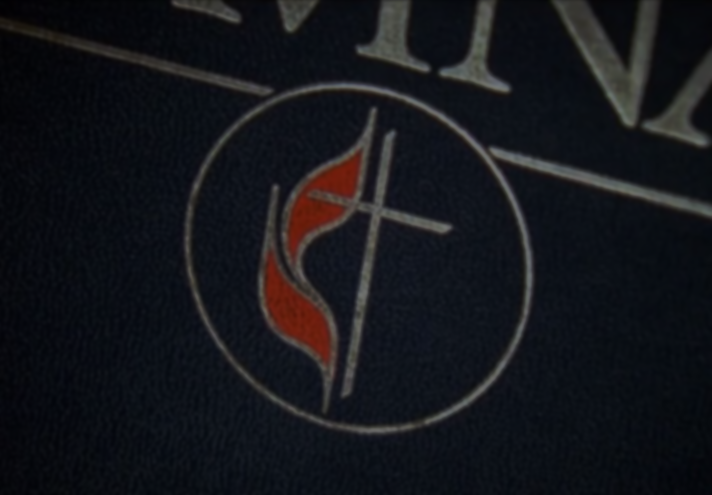 All power is given in Jesus’ name,    in earth and heaven in Jesus’ name, and in Jesus’ name I come to you,   to share his power as he told me to.
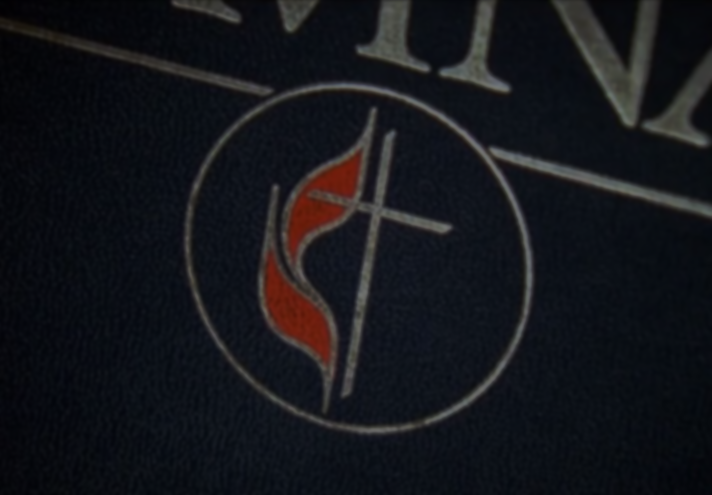 He said, “Freely, freely you have received, freely, freely give. Go in my name, and because you believe, others will know that I live.”